Gig image 
templates
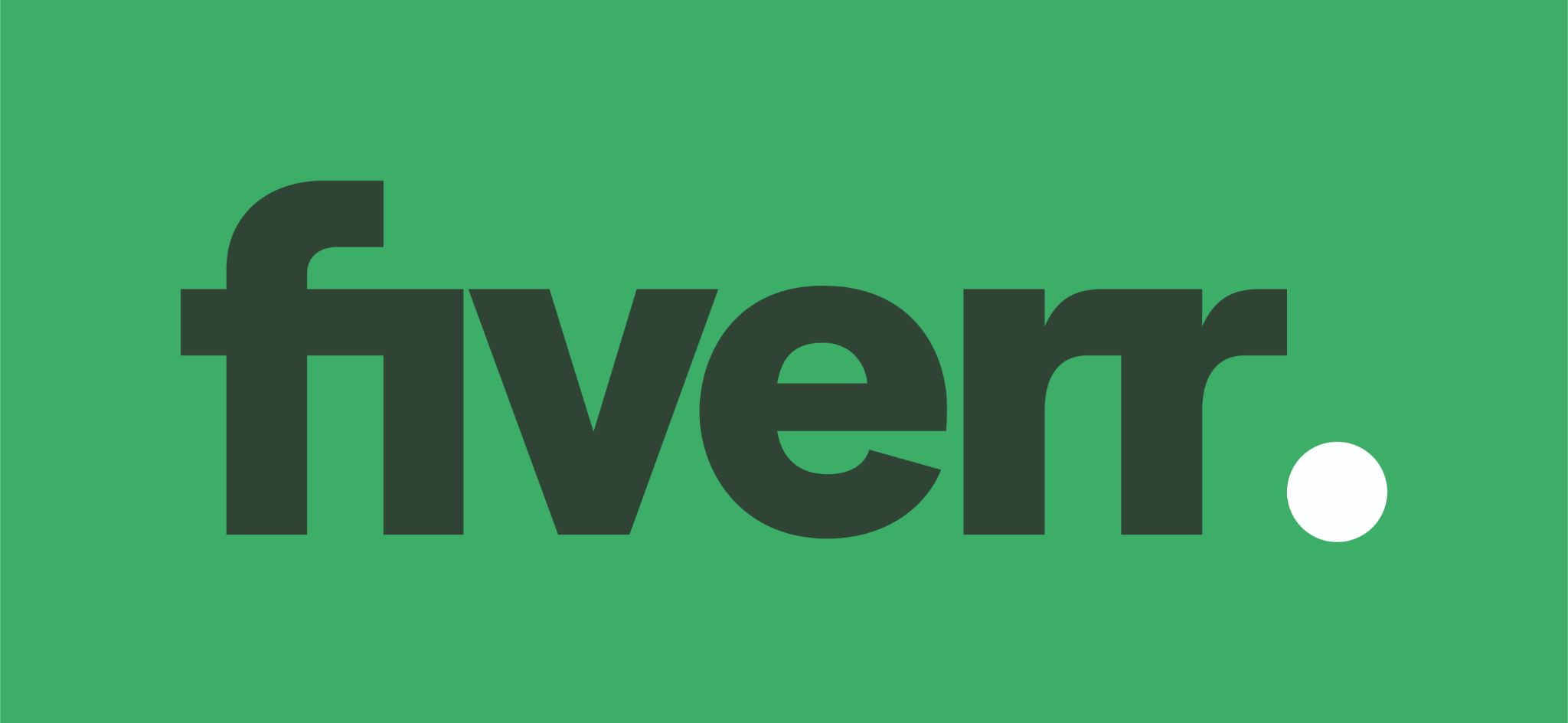 Guidelines
Replace any “shadow image” of a person with your own personal portrait - those images are for reference only, DO NOT USE them (click image >> click Replace Image in top bar).
Feel free to change colors, size, locations and fonts of the elements to adjust the template and align it with your preferences and brand style.
You can use online background removal services to create an image with transparent background. 

Download your image
Select the slide you want to save as an image, then go to File > Save As (PC) or File > Export (Mac).
Choose a location and file name, then select Save As Type and choose an image format (GIF, JPEG, PNG, TIFF, BMP, or WMF).
Save the slide then export it.
What’s in it for you

You Gig image is your first interaction with your future client, and some services are very hard to portray in a visual way. That’s why, we have partnered up with some Fiverr sellers to create a pool of templated Gig images that are engaging, that highlight your key value proposition and that are fully editable.

These images have been created based on some best practices such as:
Featuring yourself in the image 
If adding text - it should take up no more than 20% of the image 
Mentioning skills or service name
Adding a sales message
Terms of use

Your use of the Gig image templates (the “Templates”) is subject to Fiverr’s Terms of Service.
You may only use the Templates to create your Gig image on the Fiverr website and mobile application. Fiverr grants you a royalty-free, non-sublicensable, non-exclusive, revocable license to use the Templates solely for the purpose indicated above. For the avoidance of doubt, Fiverr retains all ownership rights to the Templates, and no ownership or copyrights are granted to you.
You remain solely responsible for the content posted in your Gig including your Gig image.
Your use of the Templates is at your own risk. The Templates are provided on an “as is” basis, without any warranty, express or implied. Fiverr makes no warranty or representation with respect to the completeness, security, reliability, quality, accuracy or availability of the Templates. Fiverr will not be liable for any claims, or incidental, consequential or other damages arising out of the Templates or your use of the Templates.
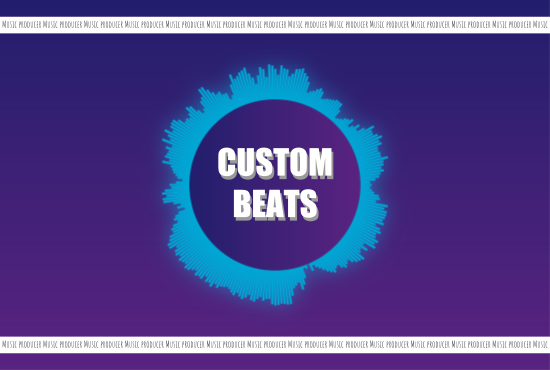 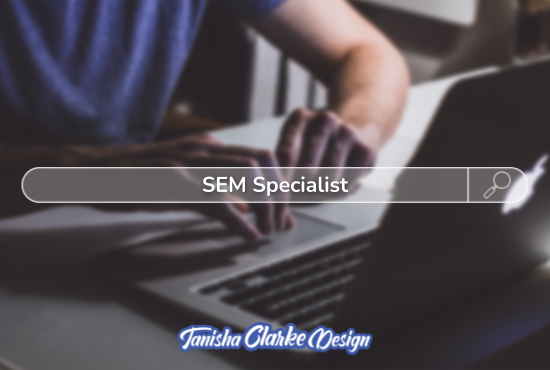 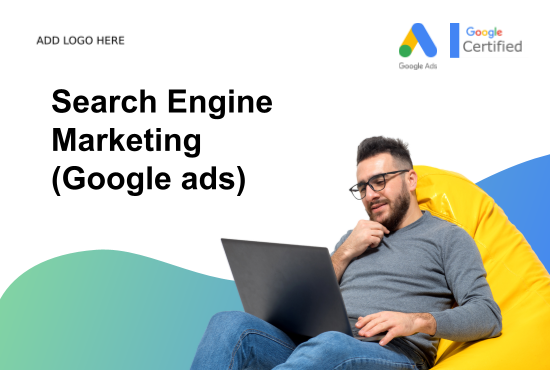 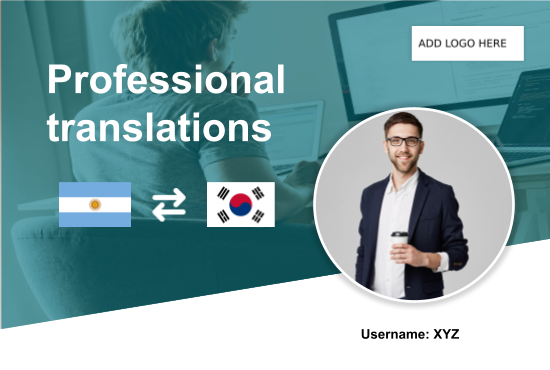 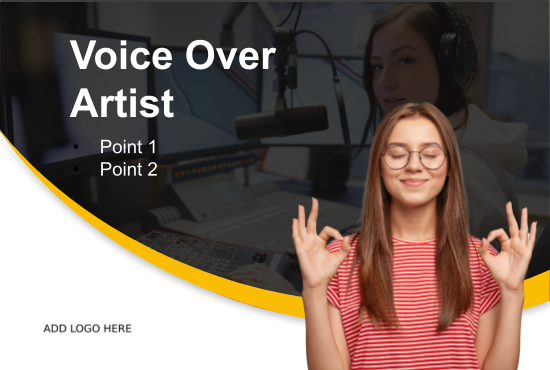 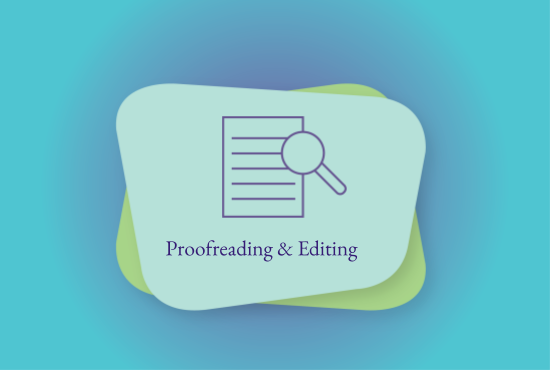 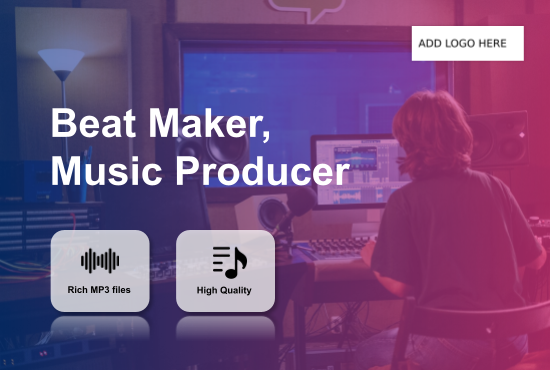 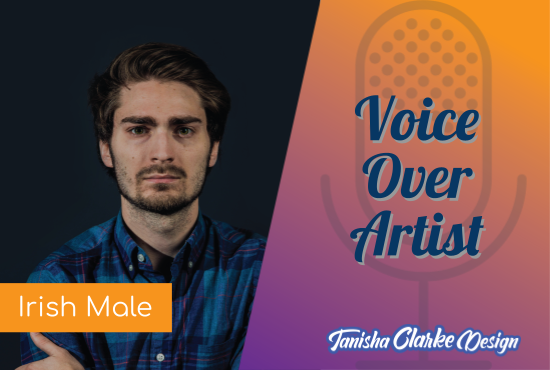 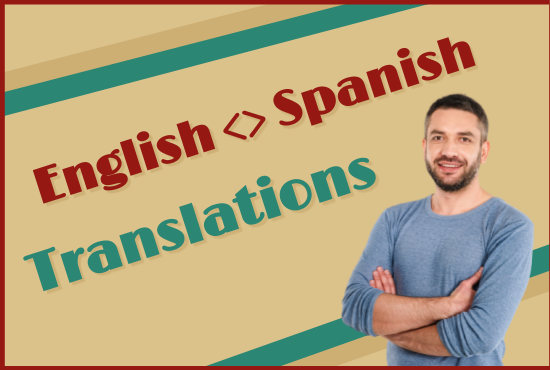 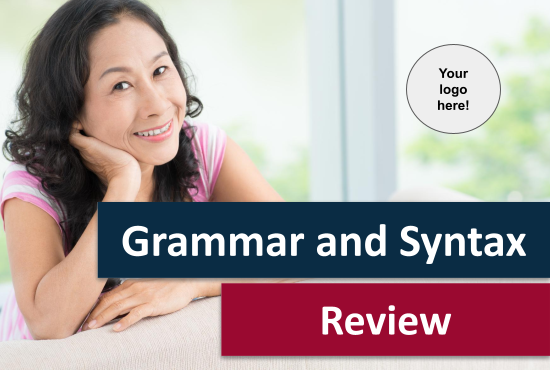 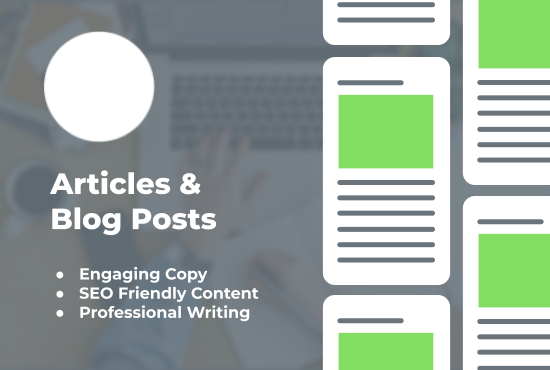 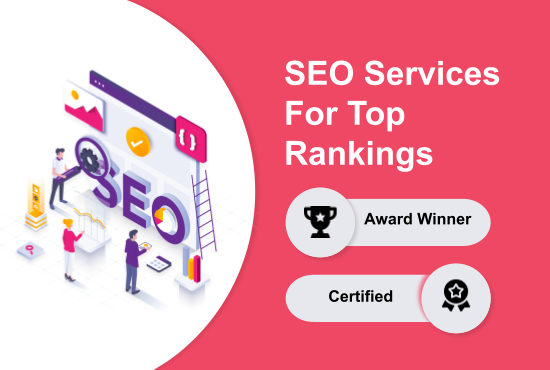 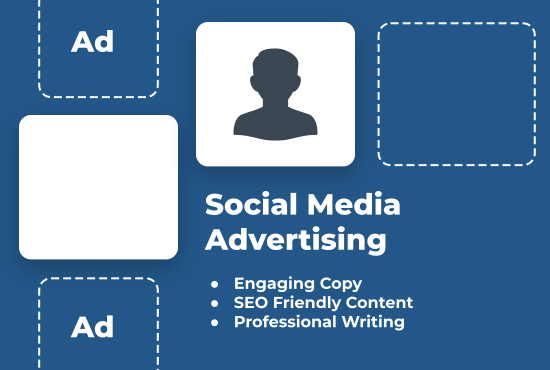 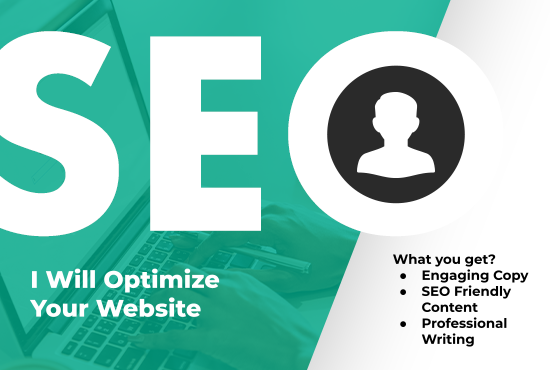 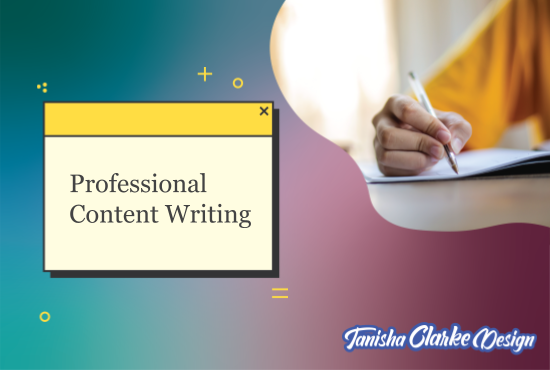 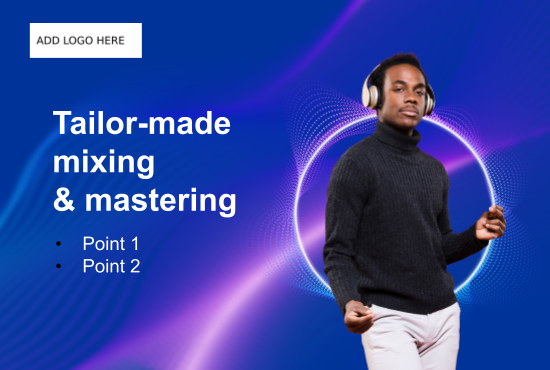 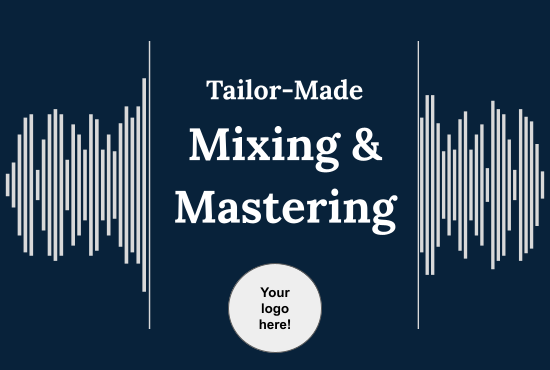 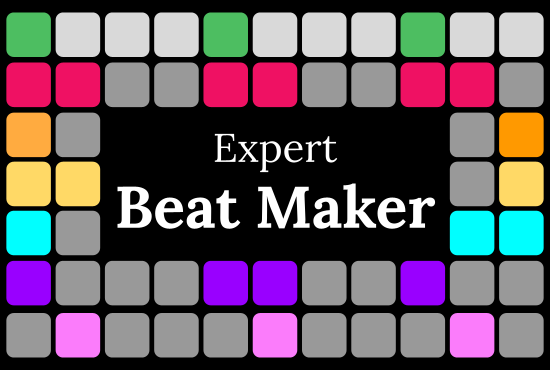 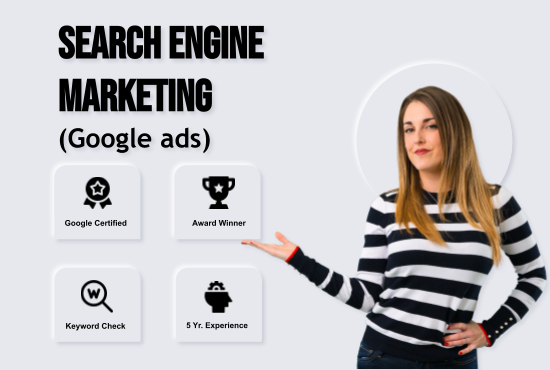 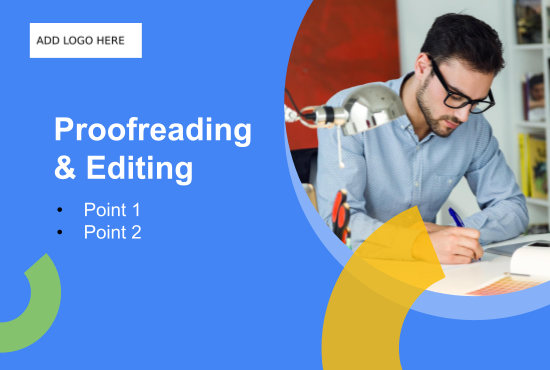 Created by Iamsheikhansar
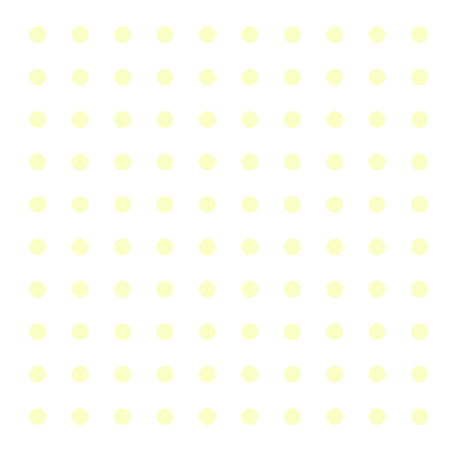 Your logo here
SEO Services For Top Rankings
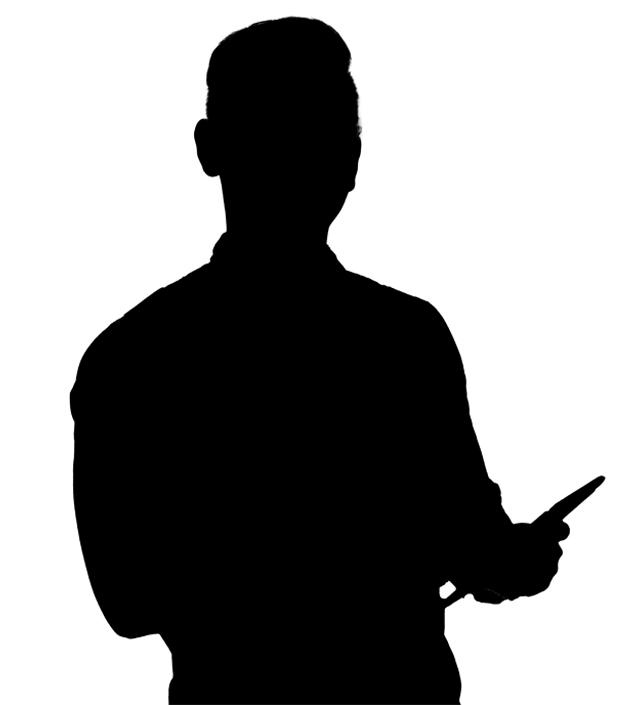 Point 1
Point 2
Point 3
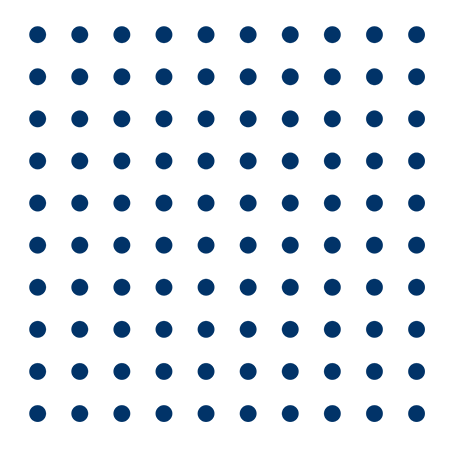 Your logo here
Experienced social media advertiser
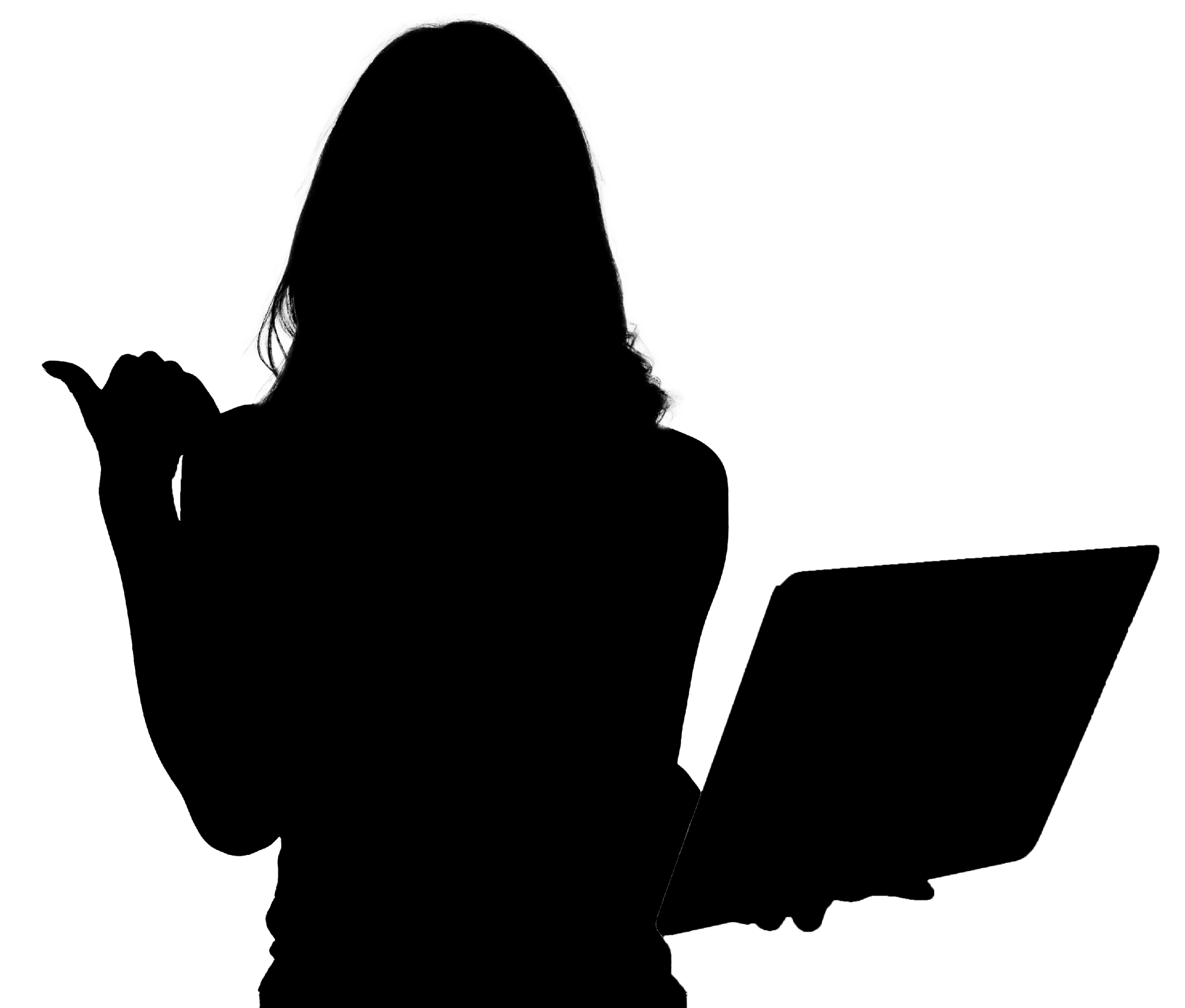 Point 1
Point 2
Point 3
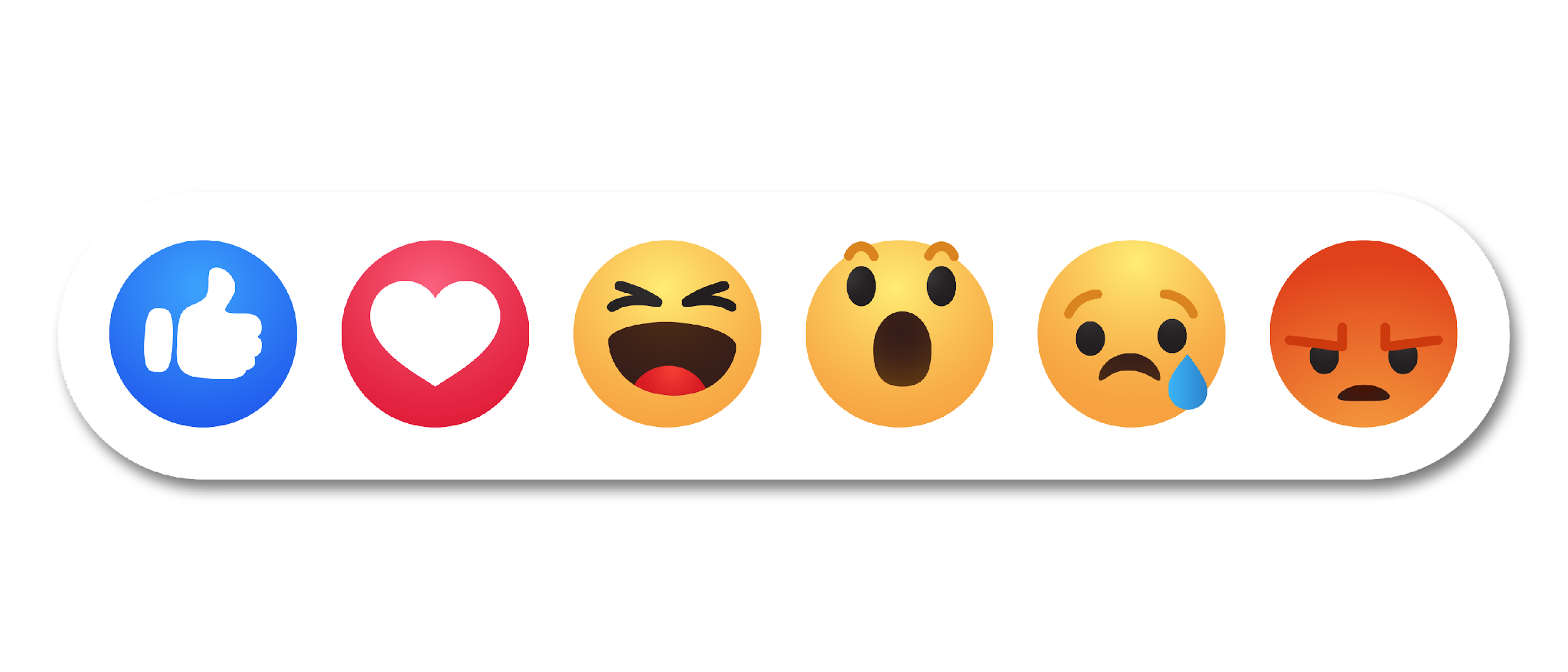 Your logo here
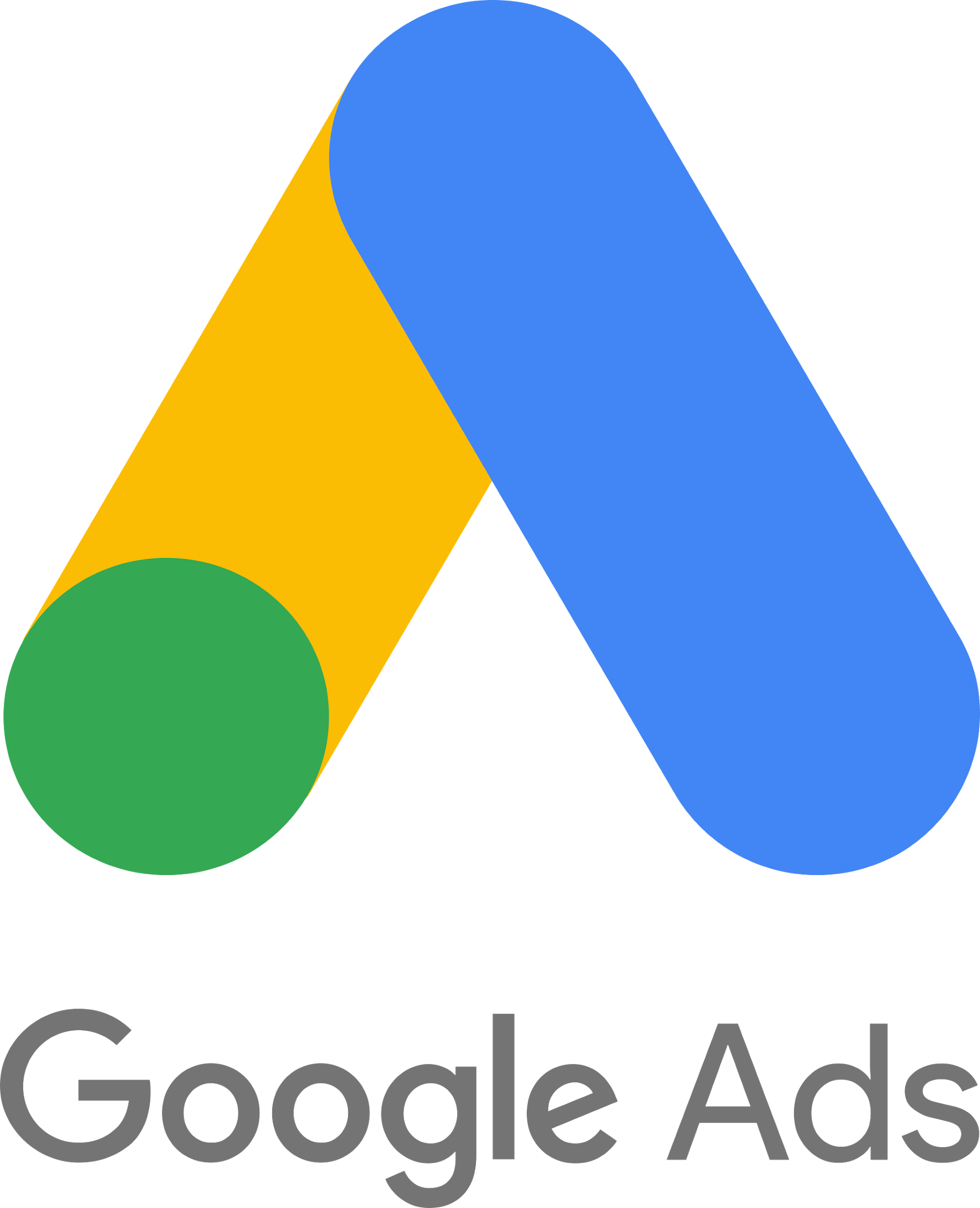 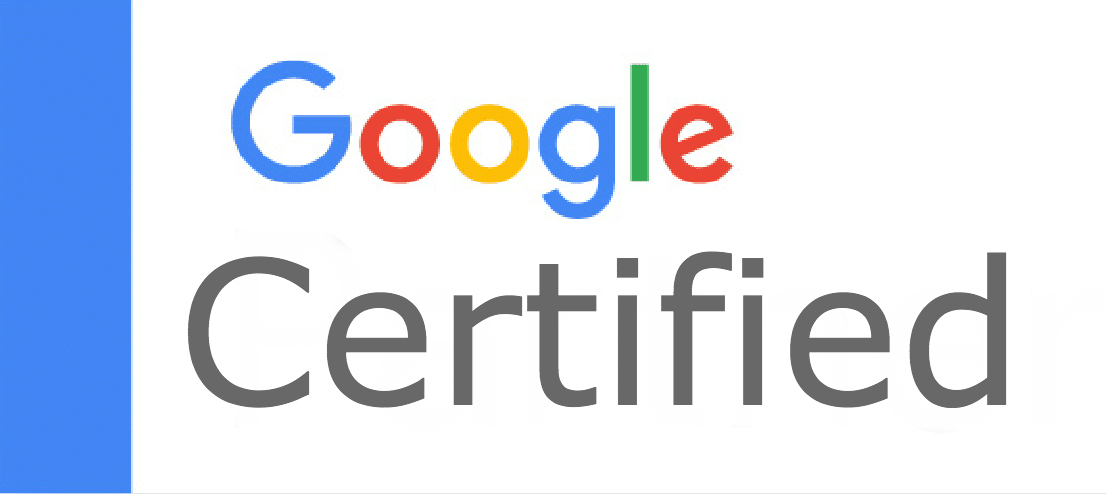 Search Engine Marketing 
(Google ads)
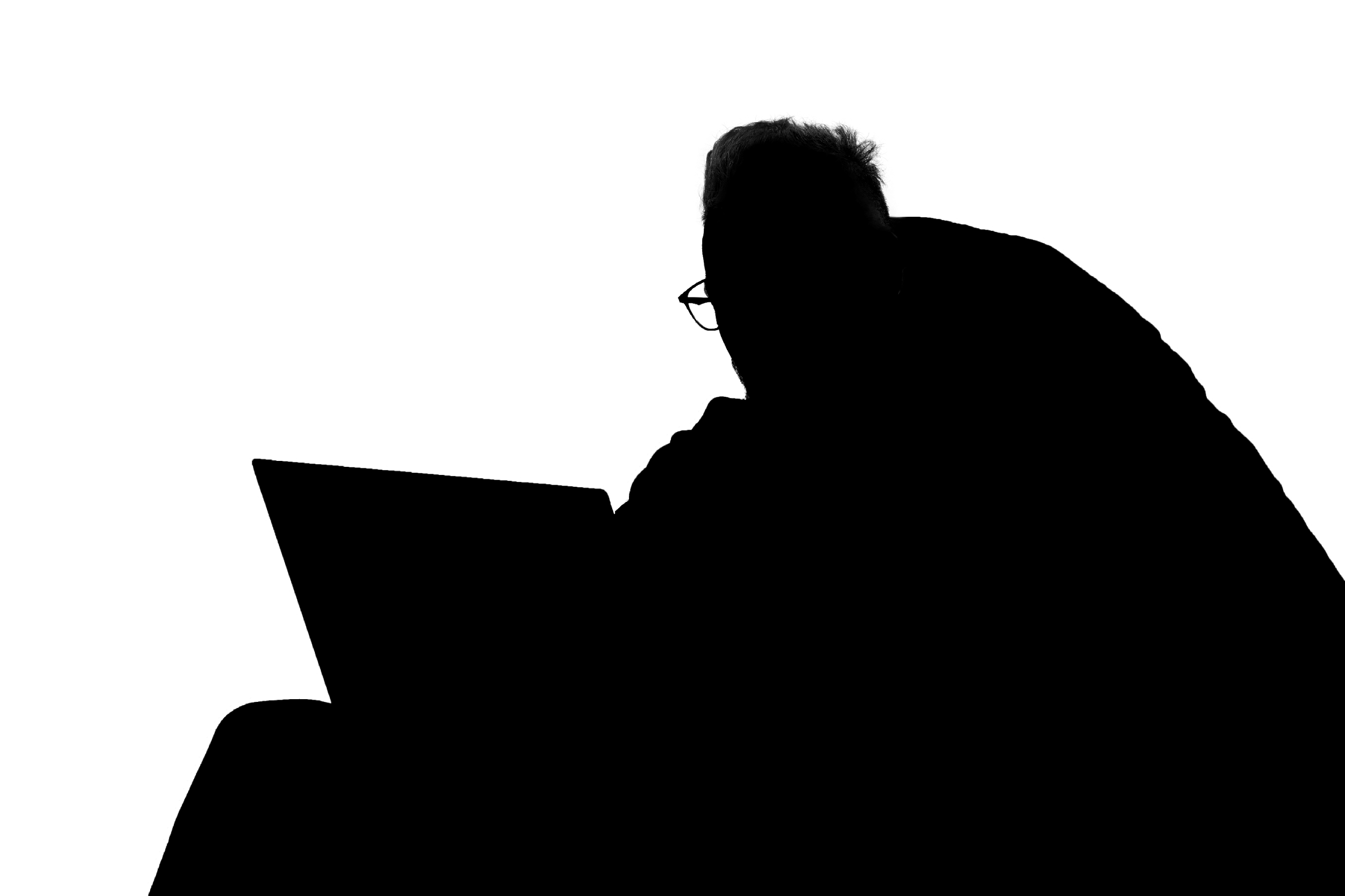 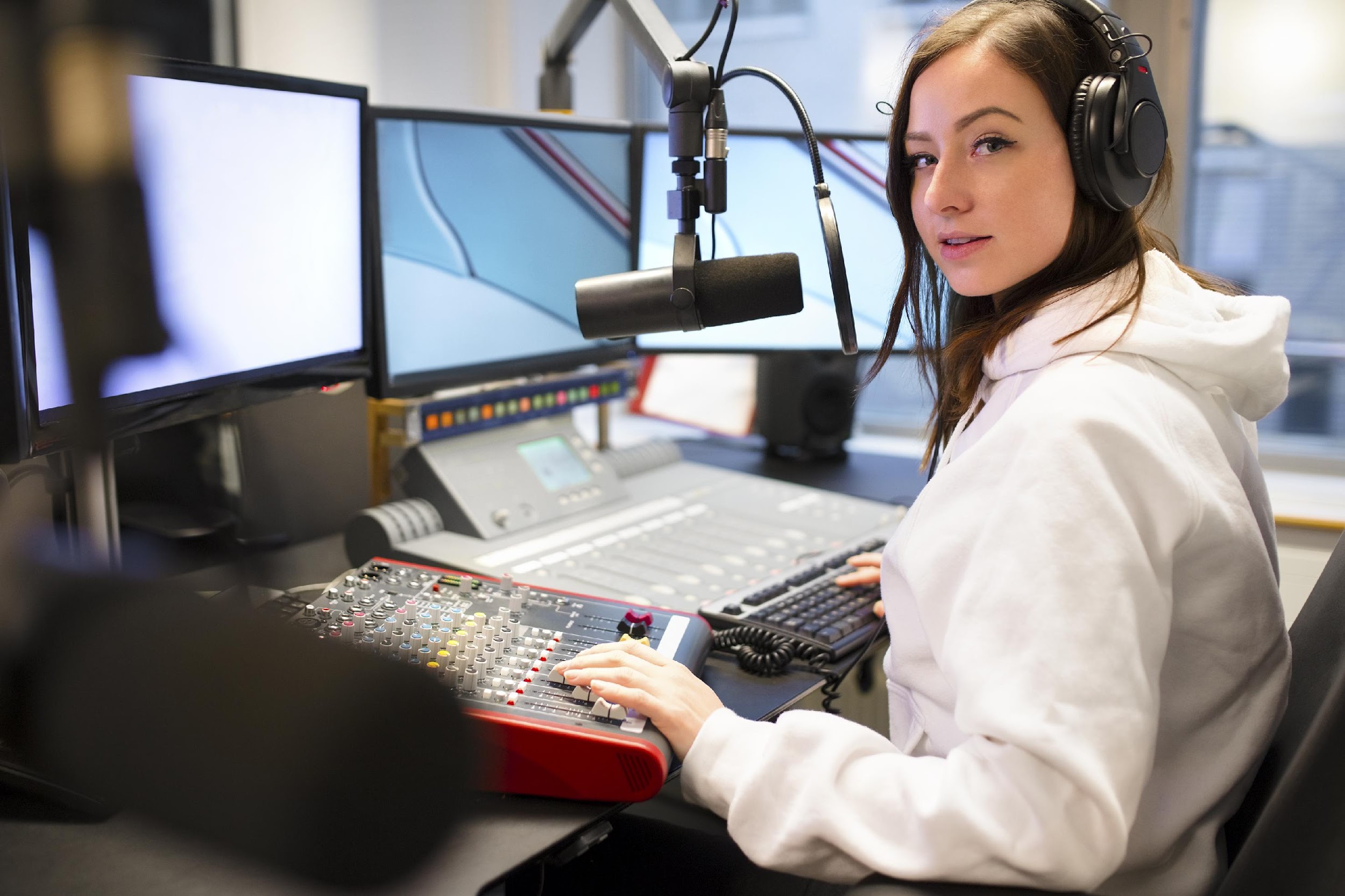 Voice Over 
Artist
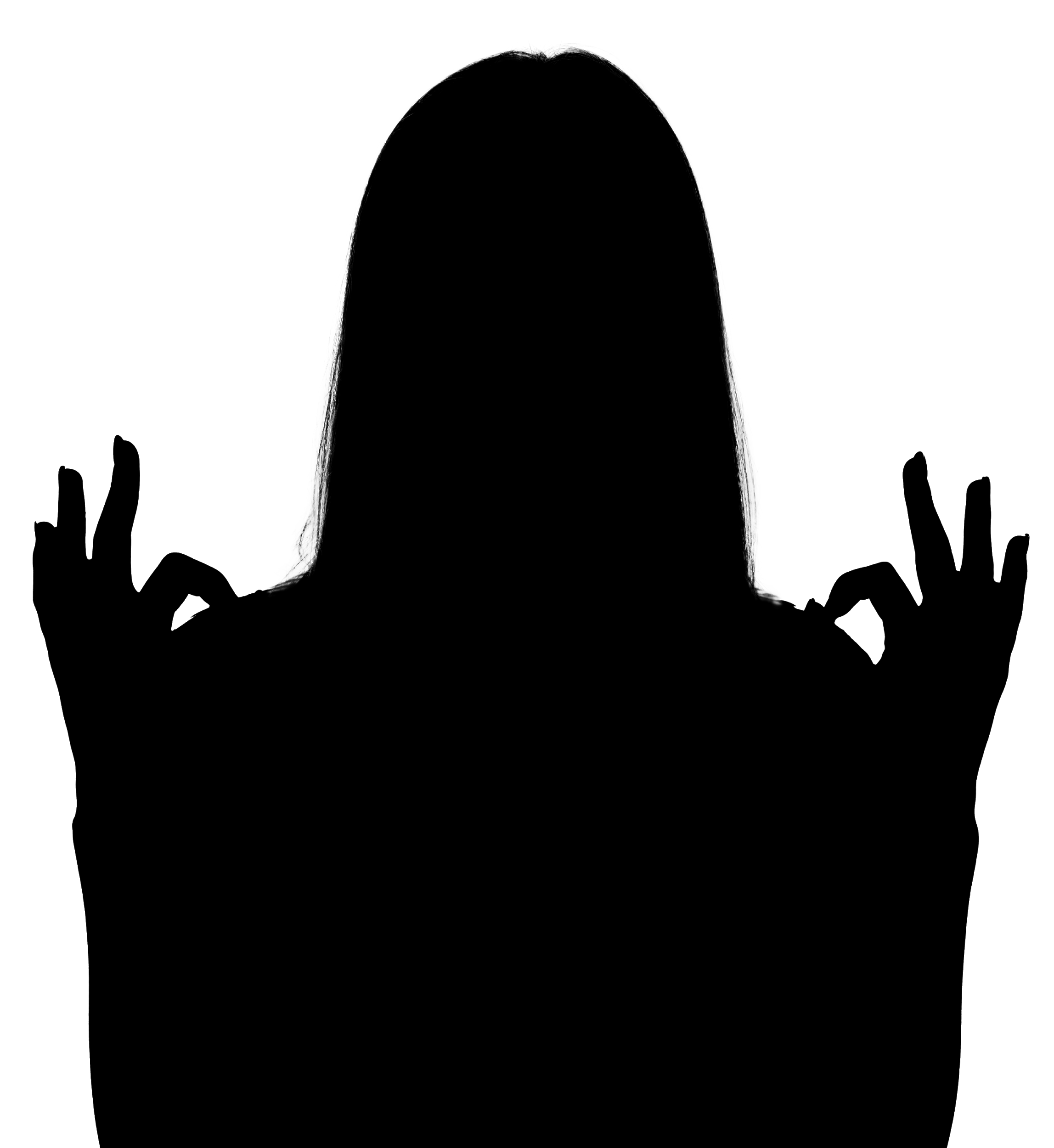 Point 1
Point 2
Your logo here
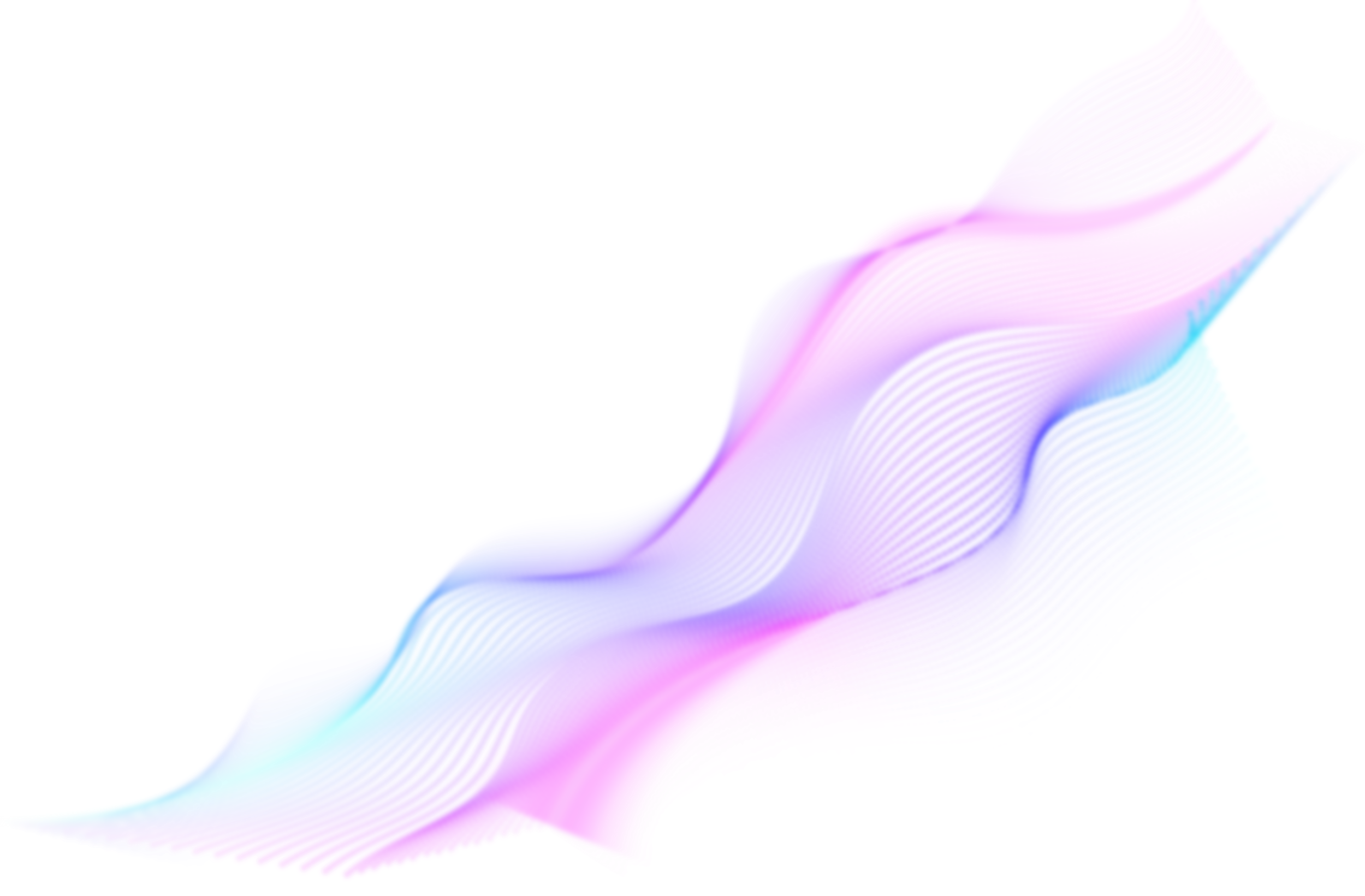 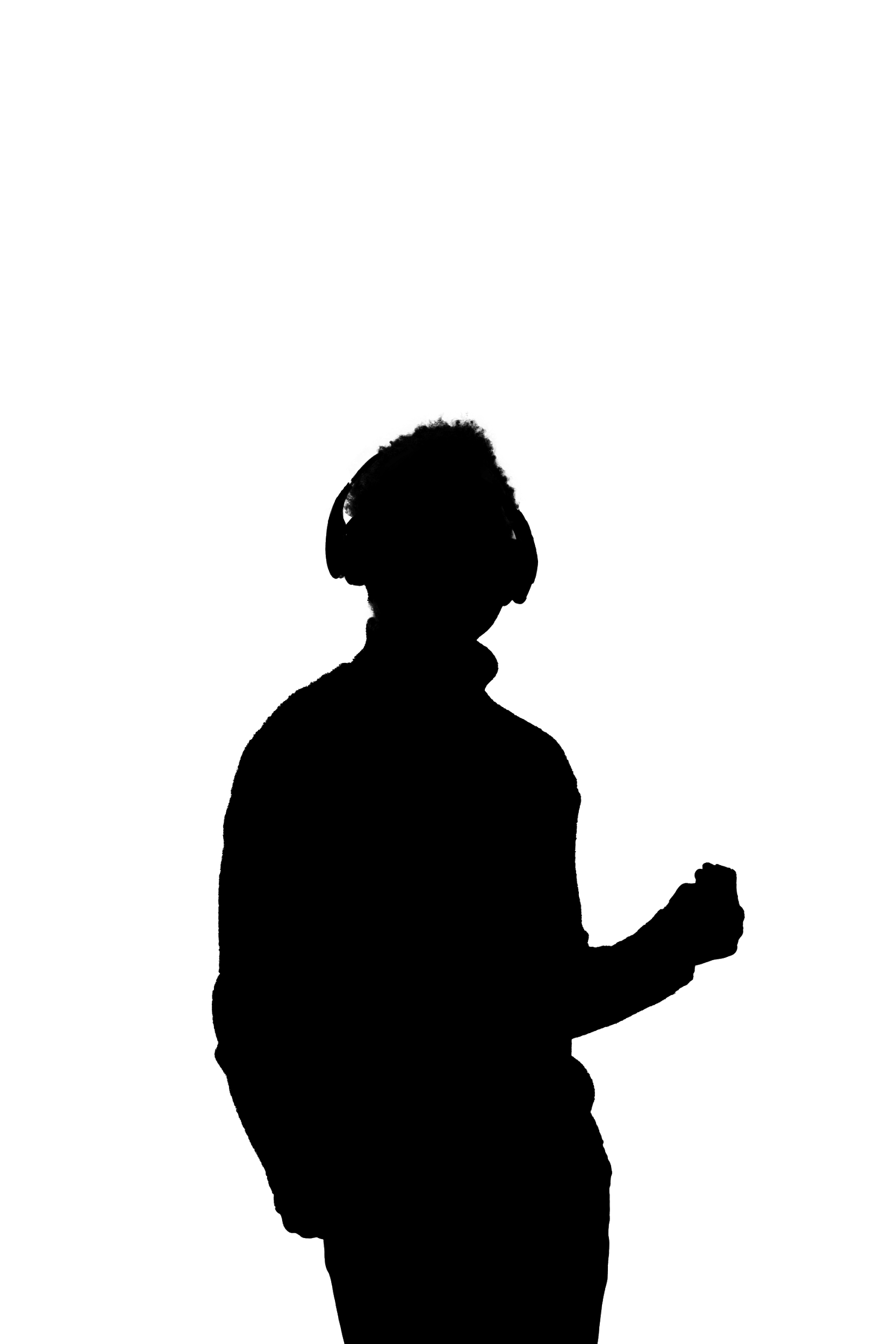 Your logo here
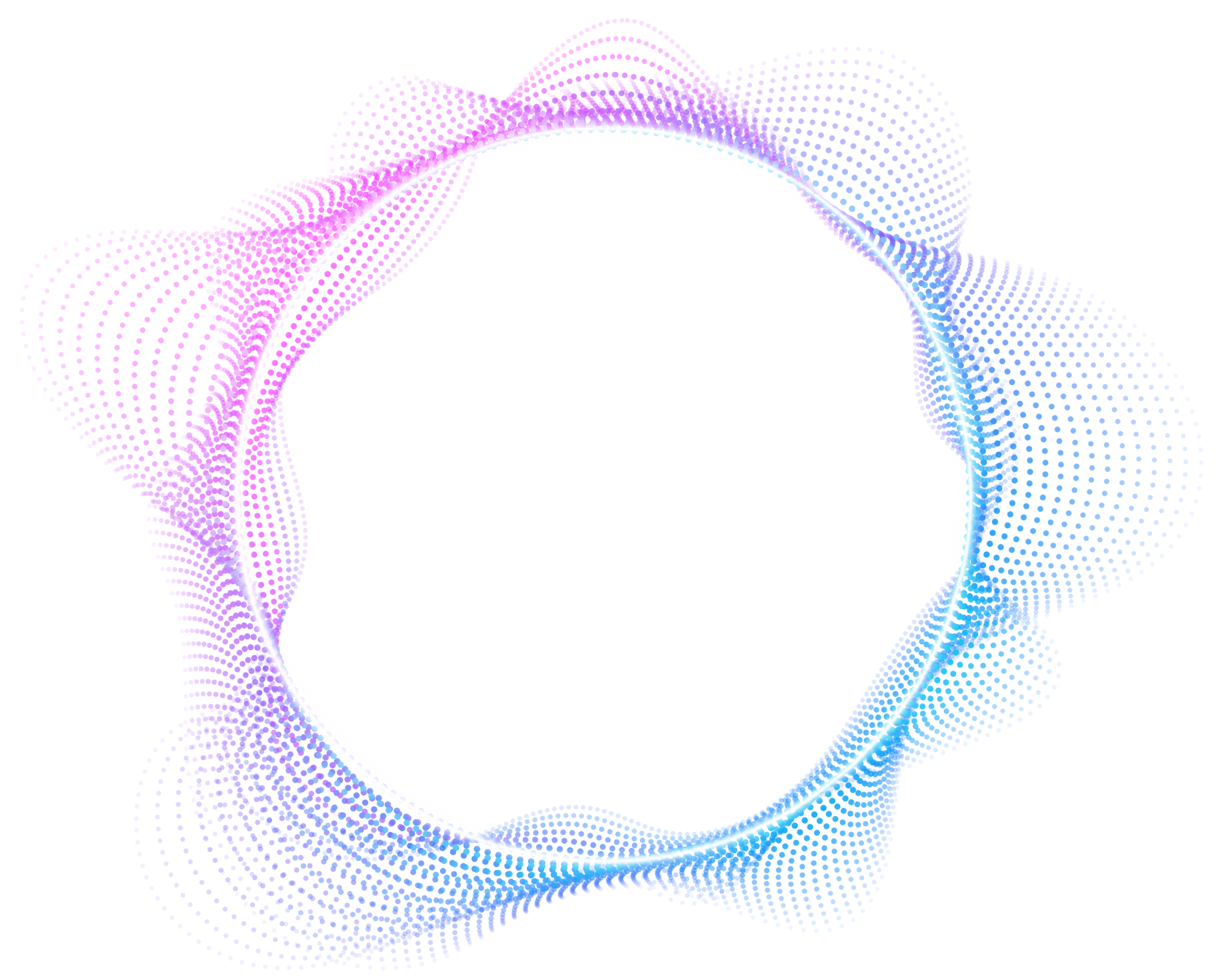 Tailor-made 
mixing 
& mastering
Point 1
Point 2
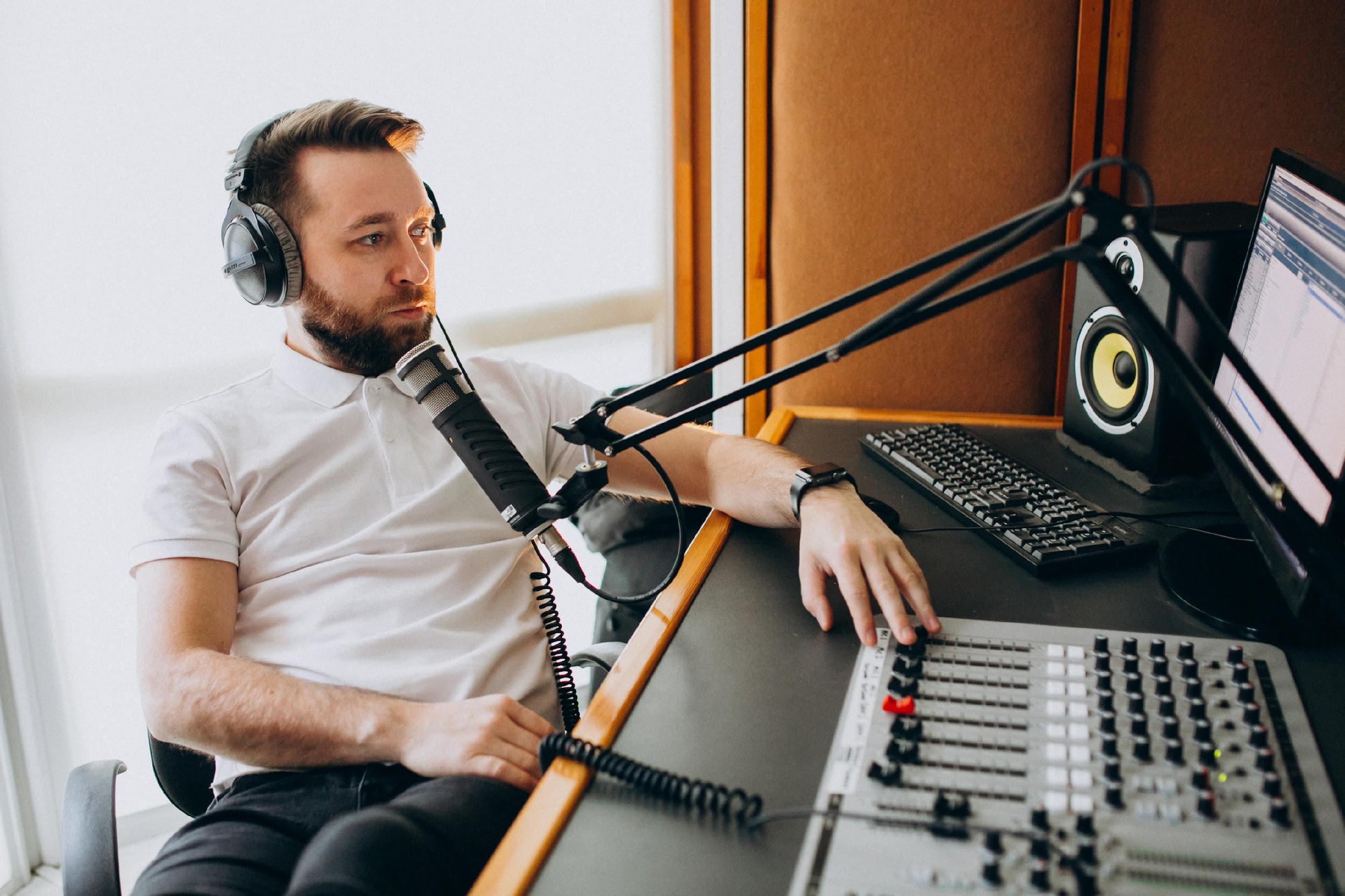 Your logo here
Beat Maker, Music Producer
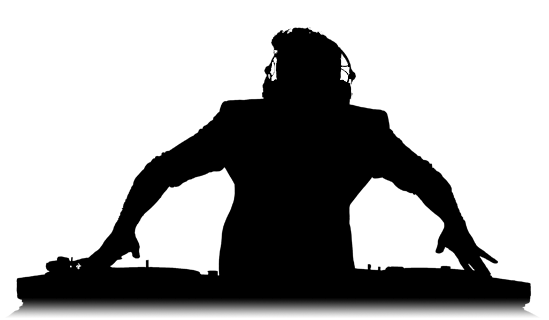 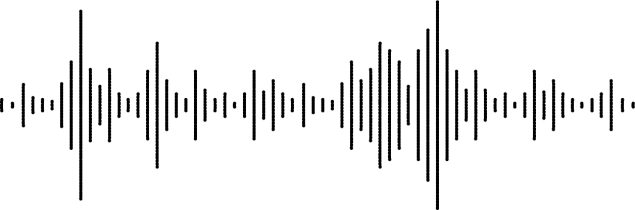 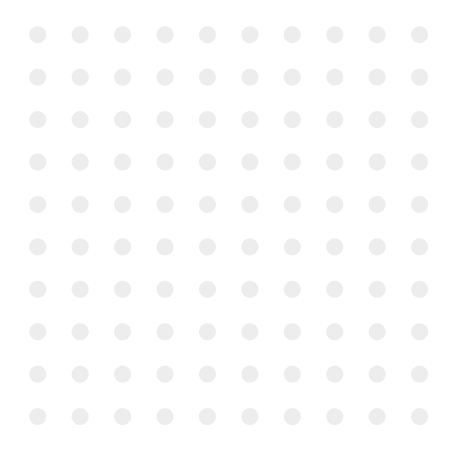 Your logo here
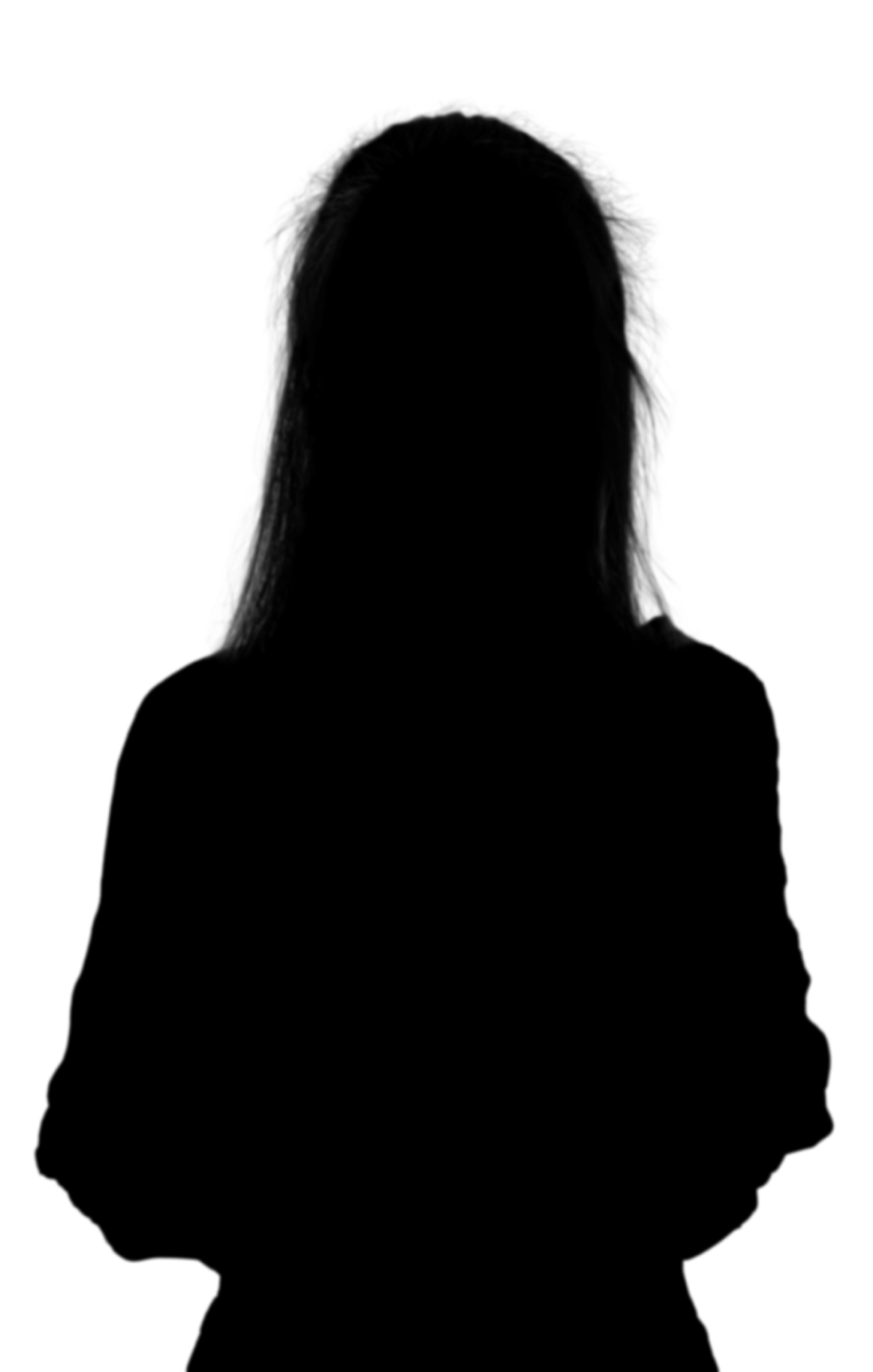 Professional content writing
Point 1
Point 2
Point 3
Your logo here
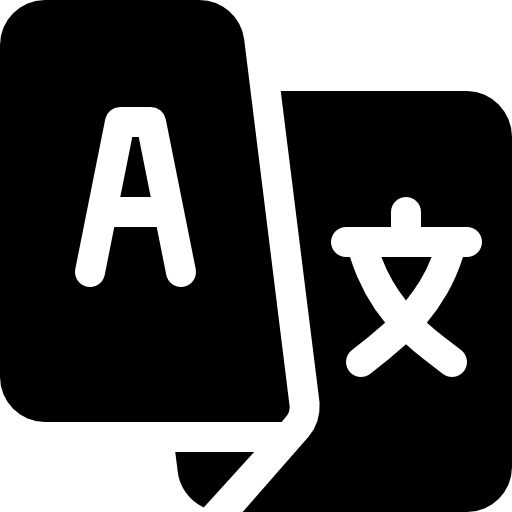 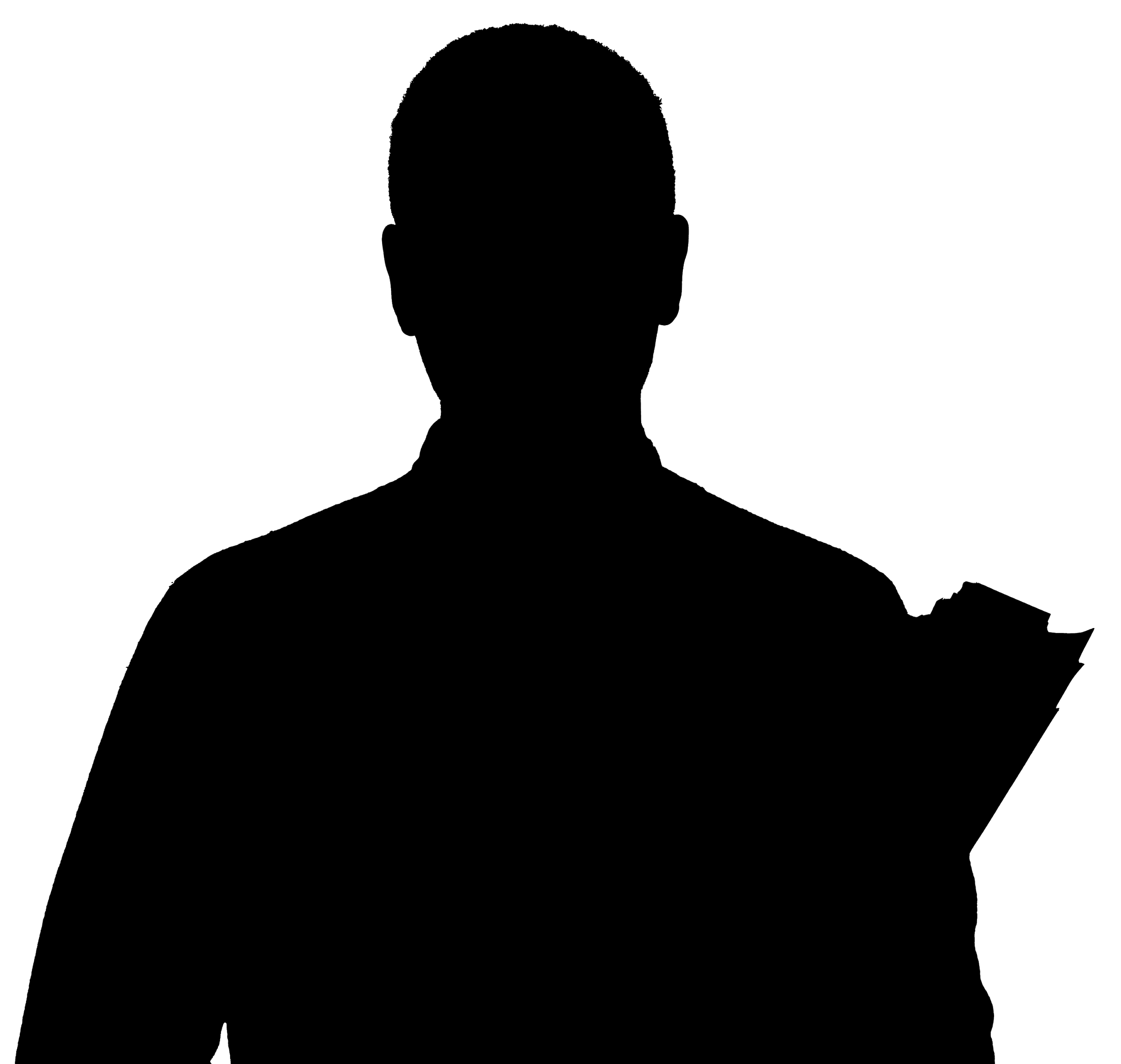 Professional translations
Point 1
Point 2
Your logo here
Your image here
Proofreading 
& Editing
Point 1
Point 2
Search Engine 
Marketing 
(Google ads)
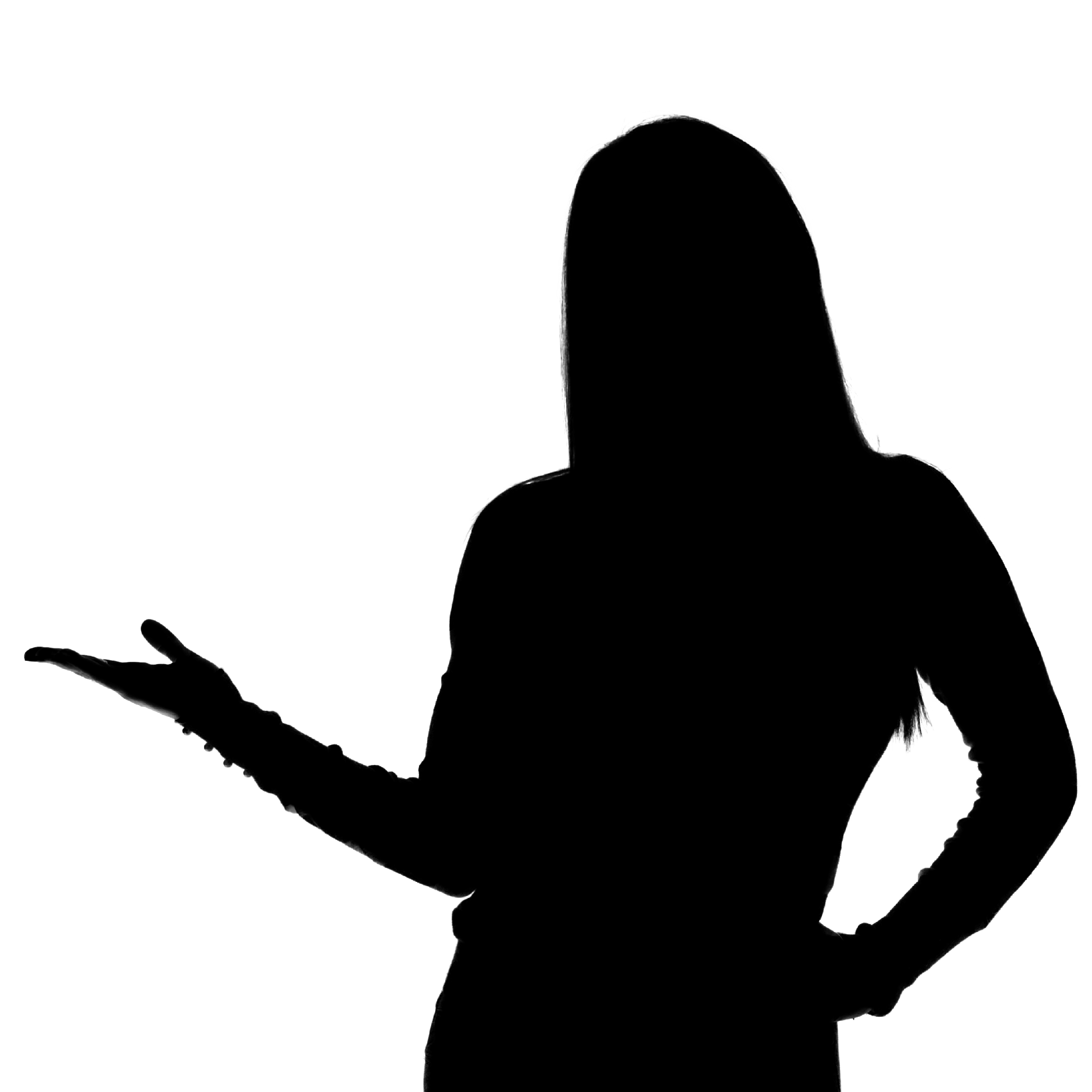 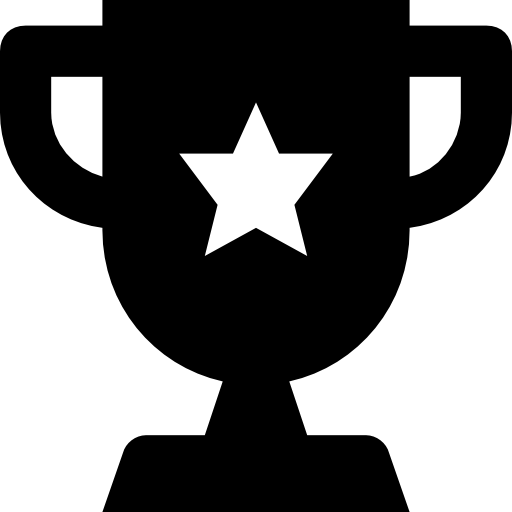 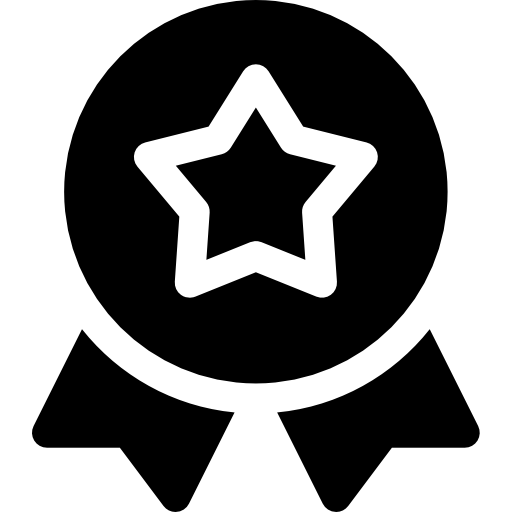 Google Certified
Award Winner
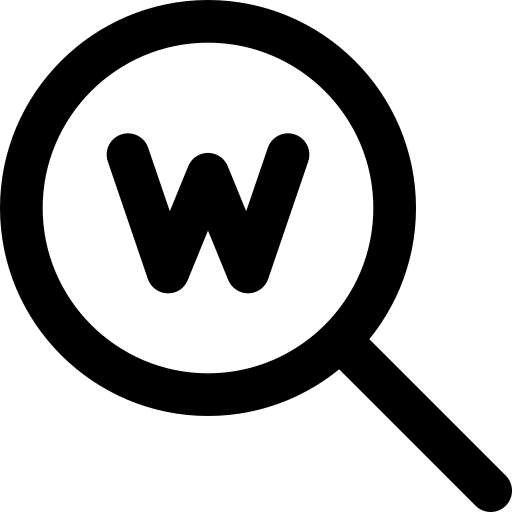 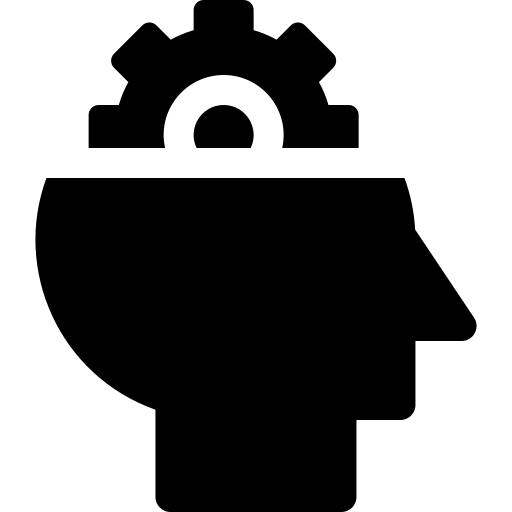 5 Yr. Experience
Keyword Check
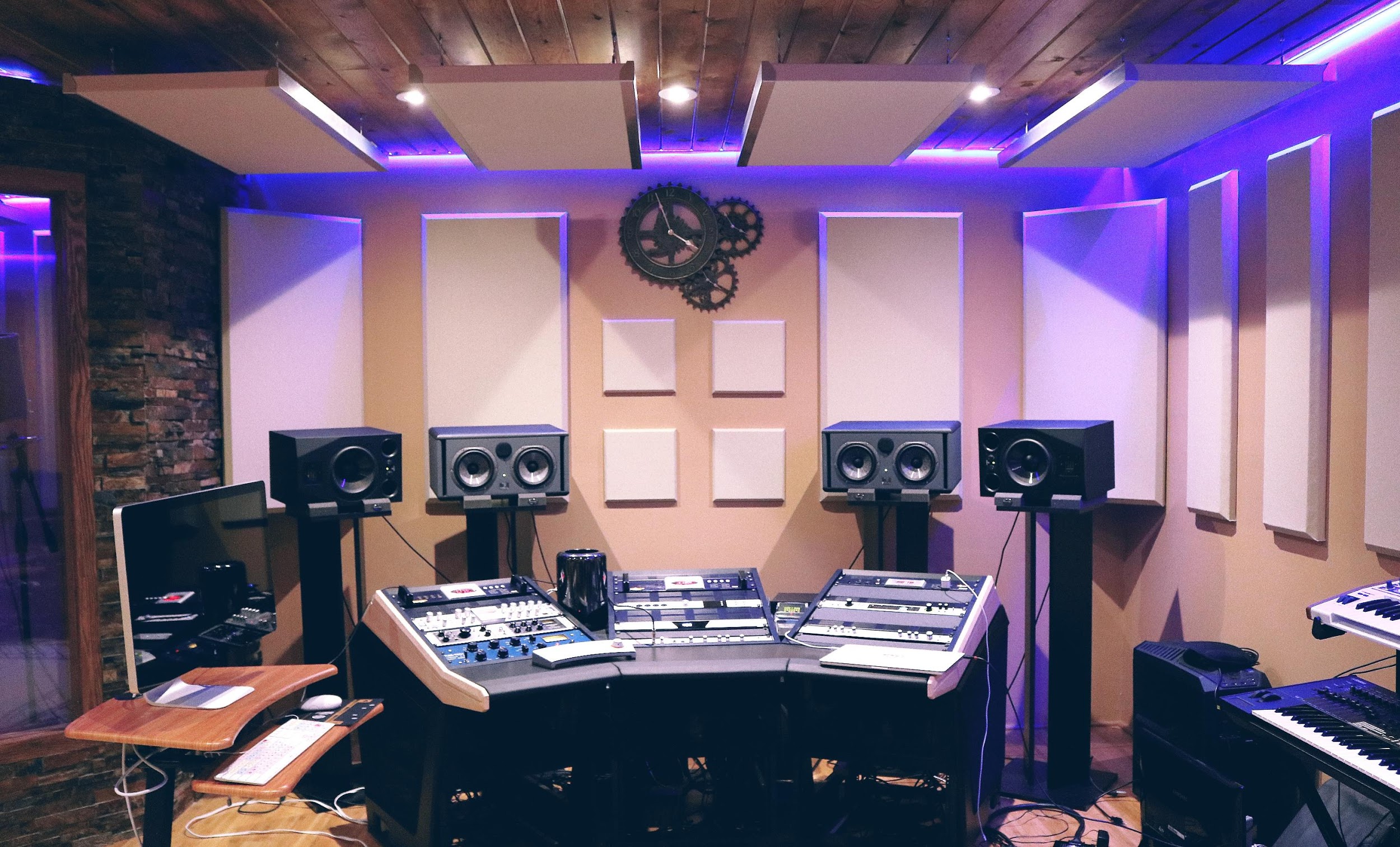 Tailor-made mixing 
& mastering
Your image here
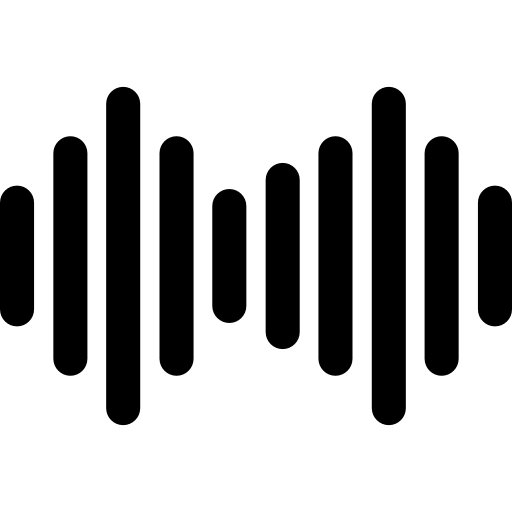 Crystal Clear Music
Bass rich Music
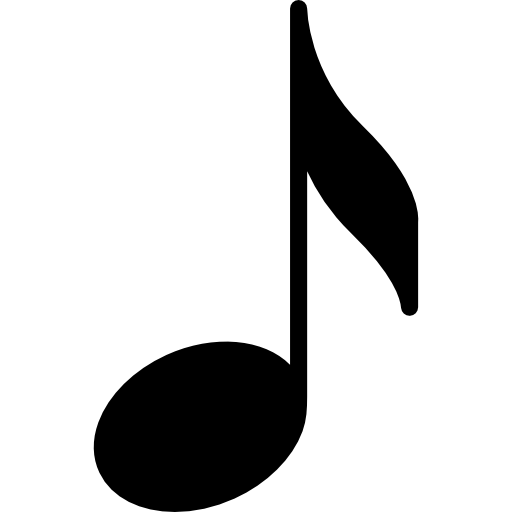 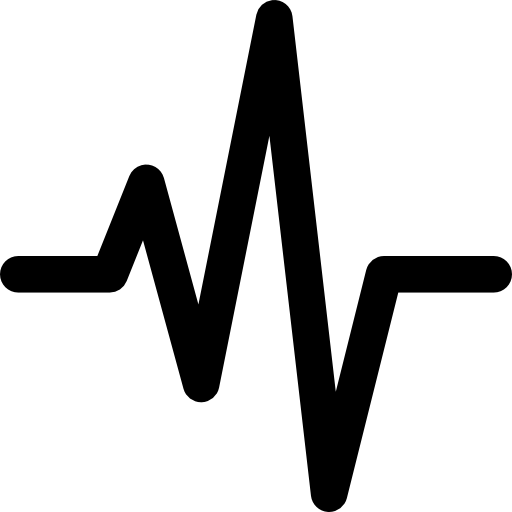 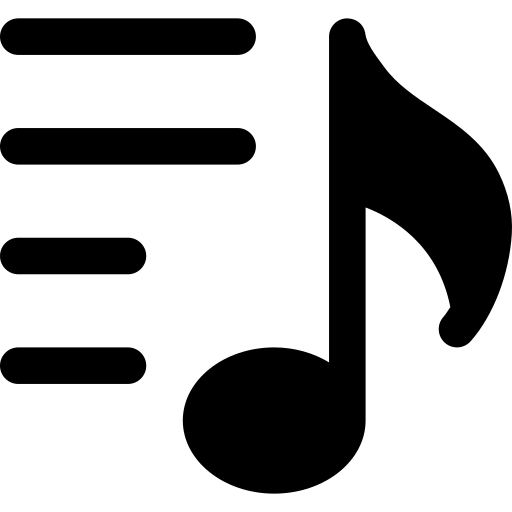 Rich Wav & MP3 files
Transcript ready files
Your logo here
Experienced 
social media advertiser
Your image here
Highlight Key Feature Here
Facebook Page Handling
Instagram Page Handling
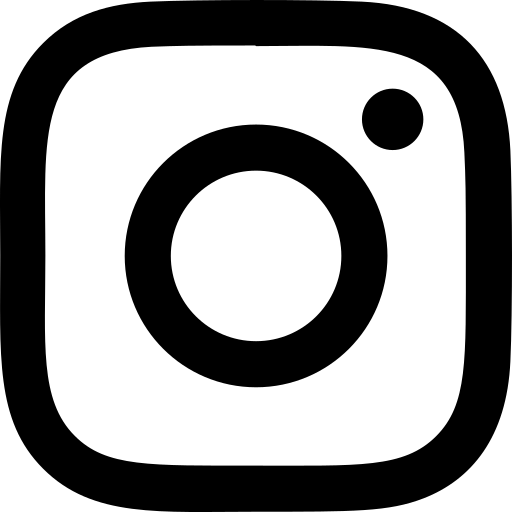 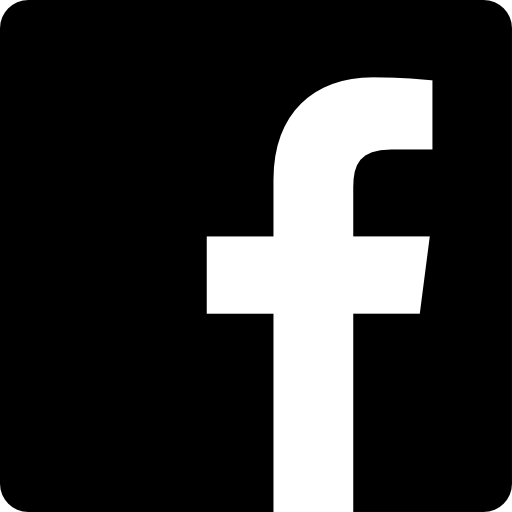 SEO Services 
For Top 
Rankings
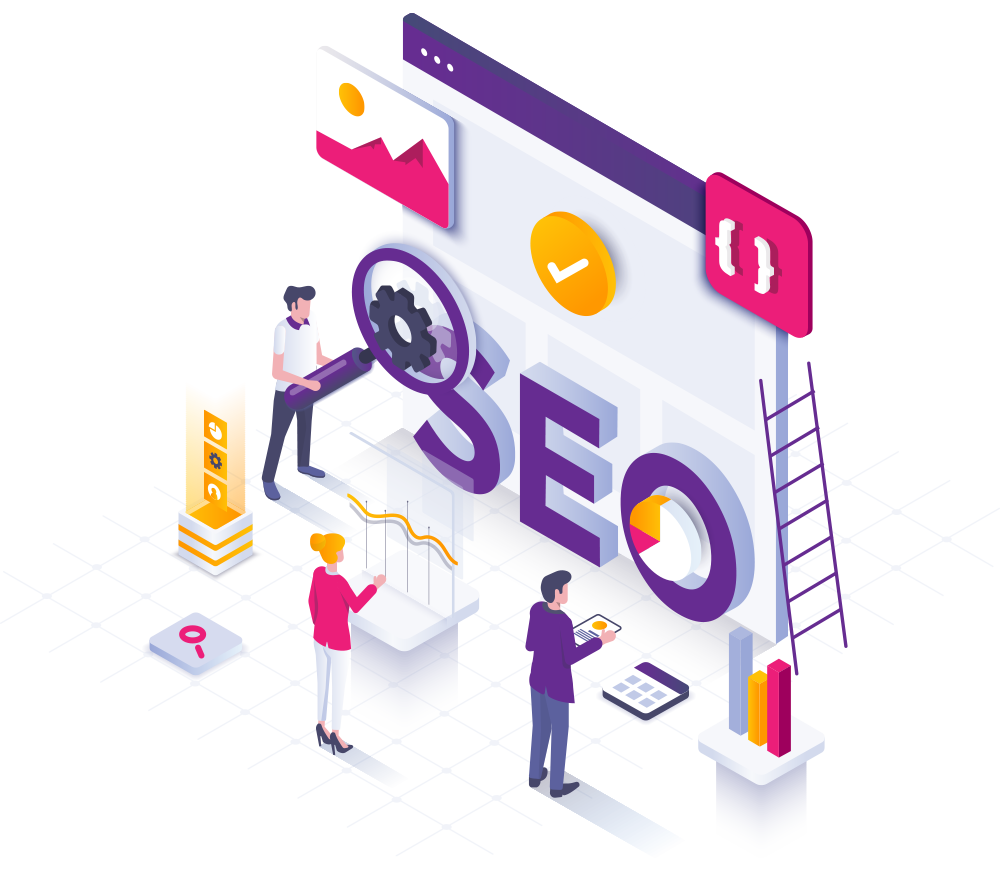 Award Winner
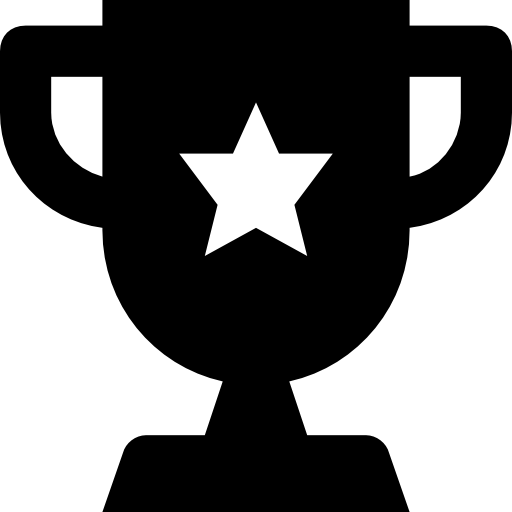 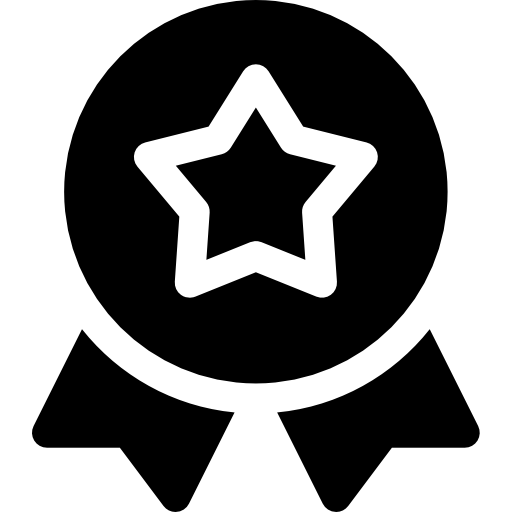 Certified
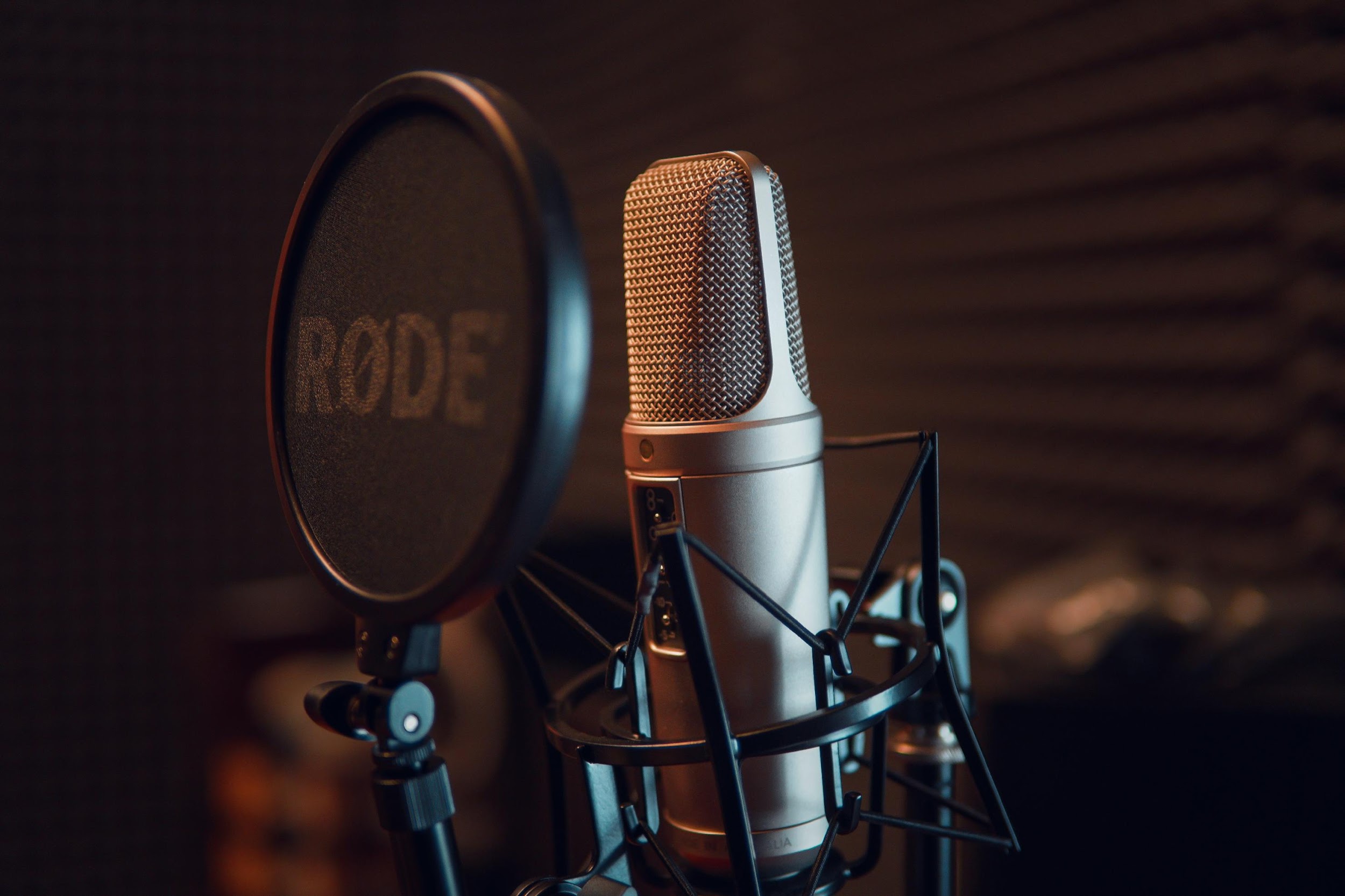 Your logo here
Your image here
Voice 
Over Artist
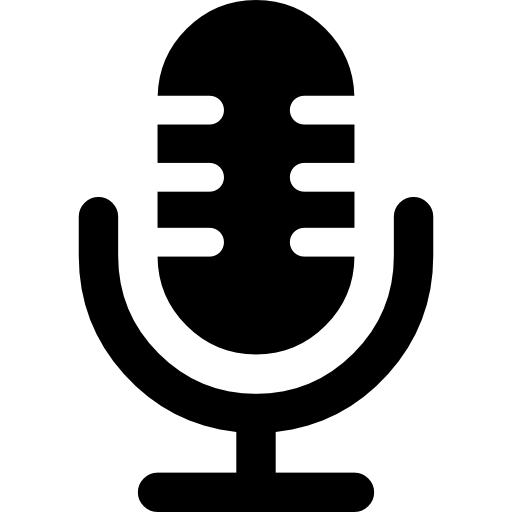 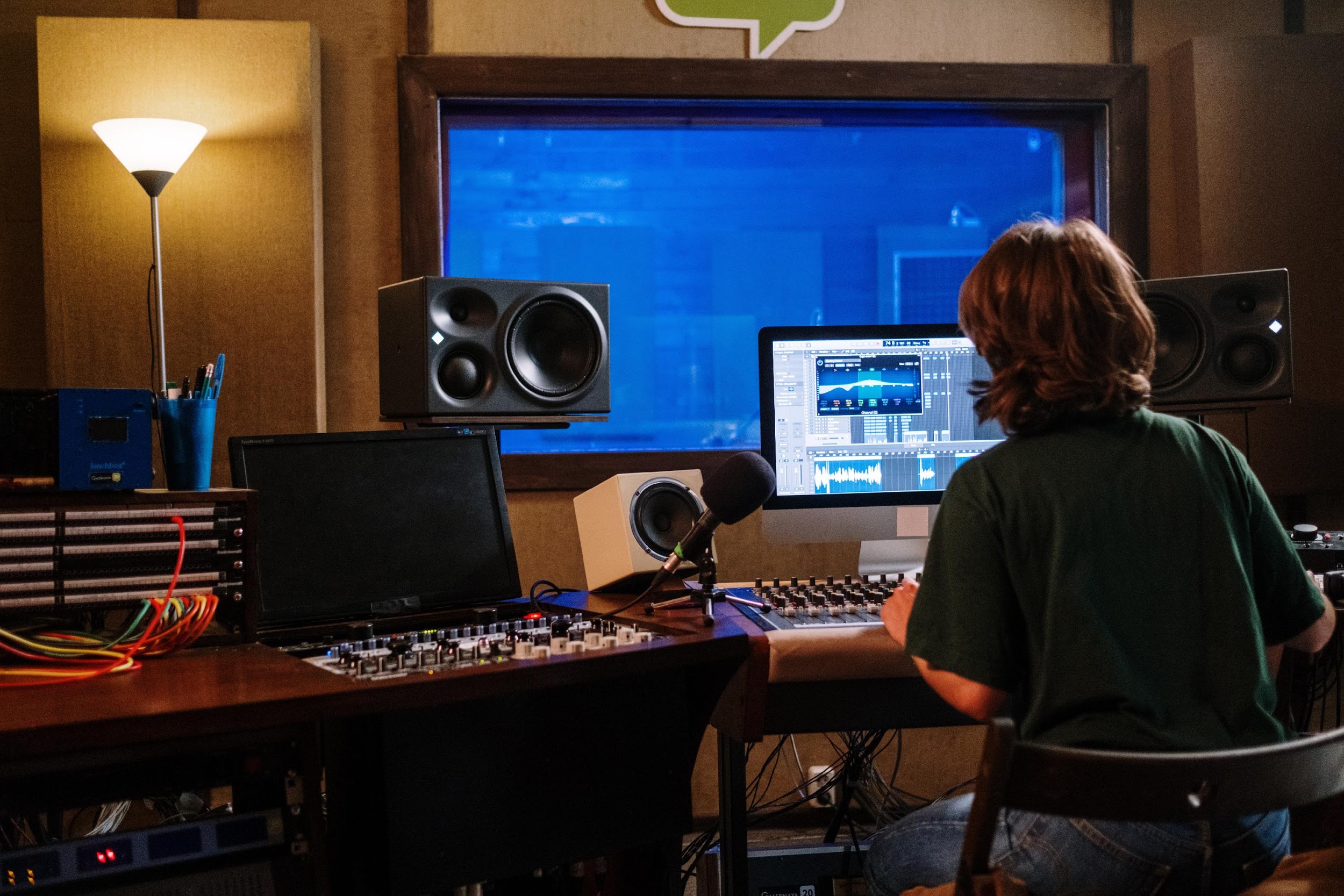 Your logo here
Beat Maker, 
Music Producer
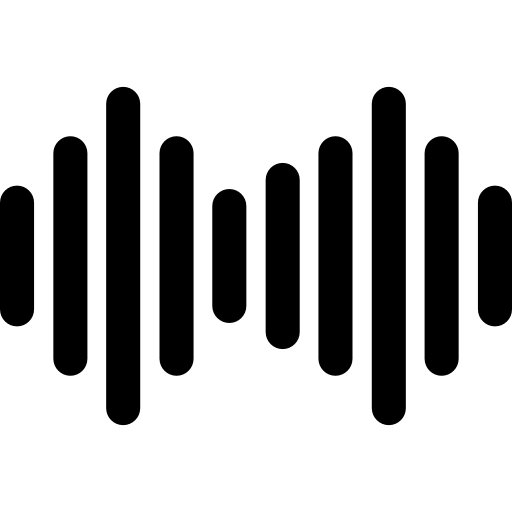 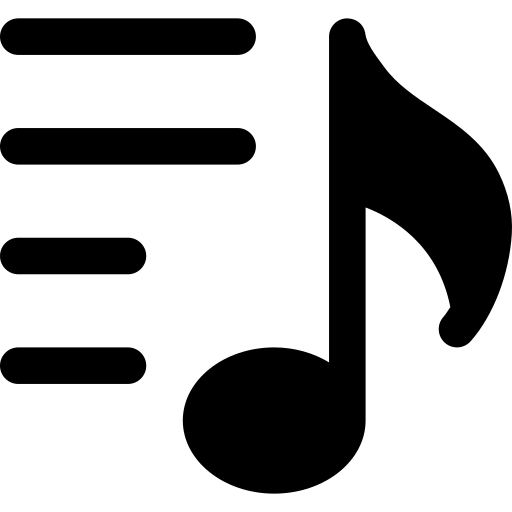 Rich MP3 files
High Quality
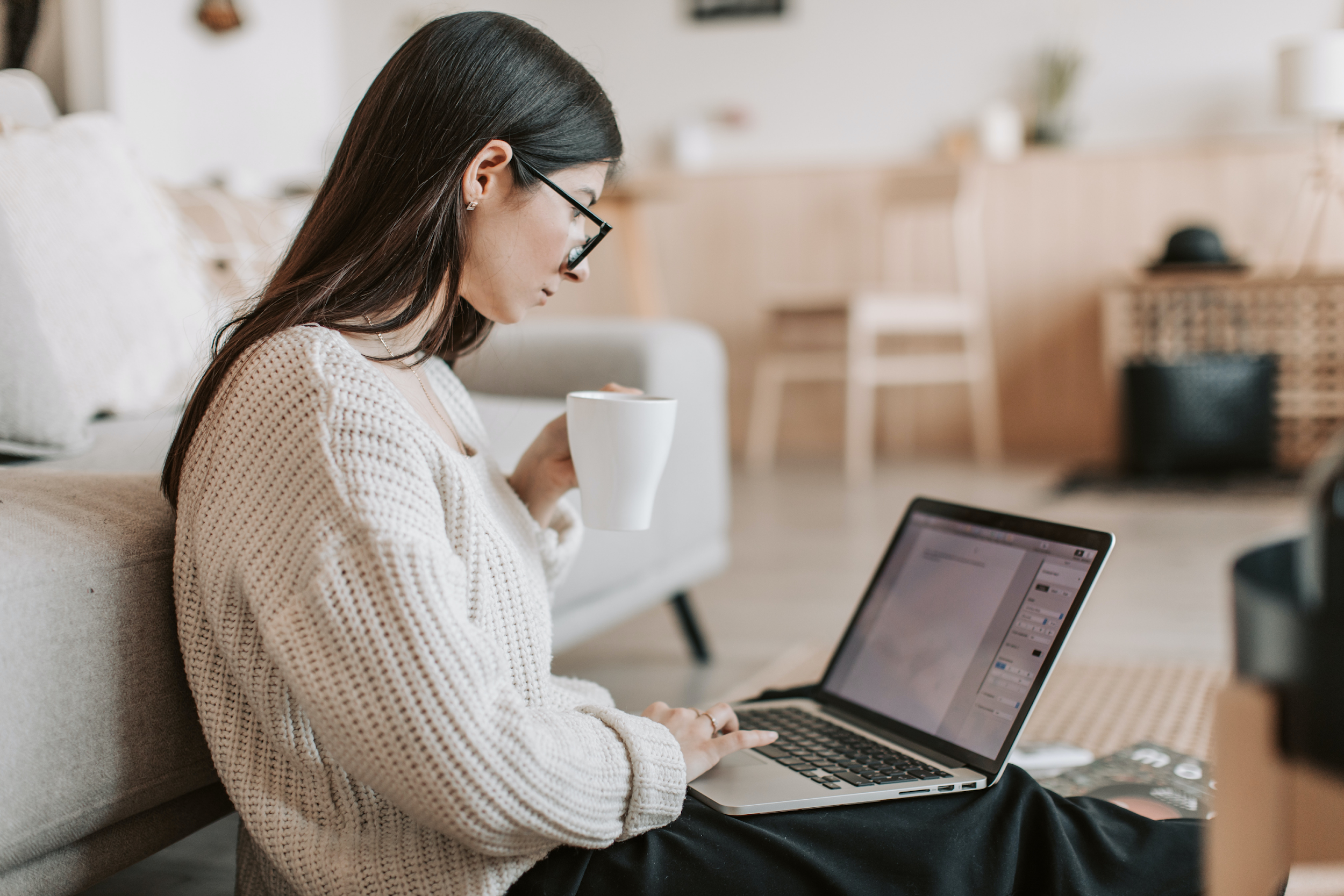 Your logo here
Professional content writing
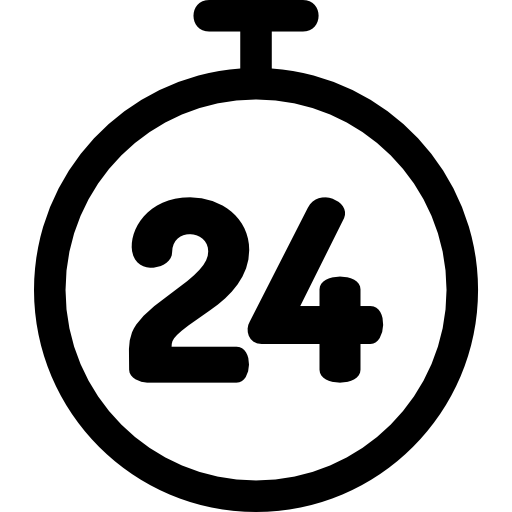 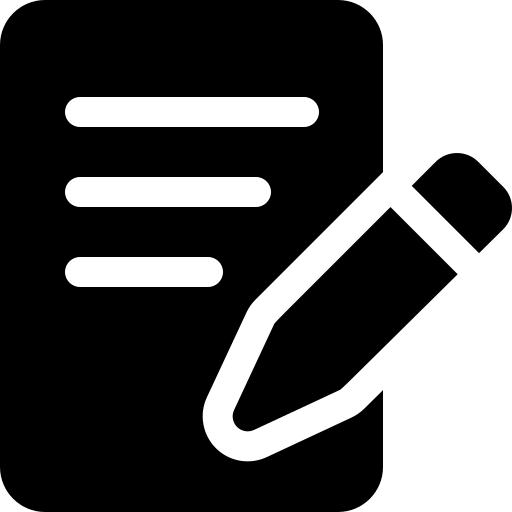 Unique
Content
Fast
Delivery
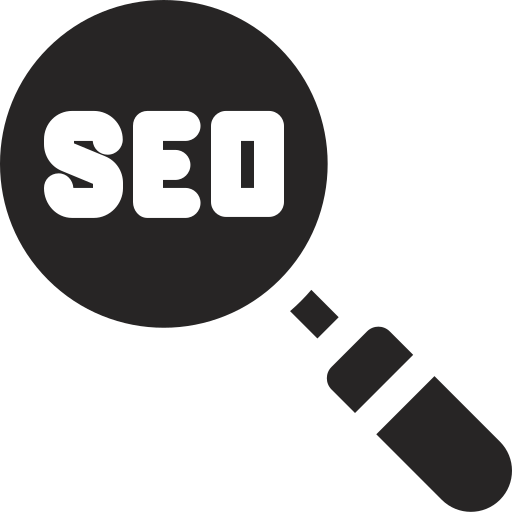 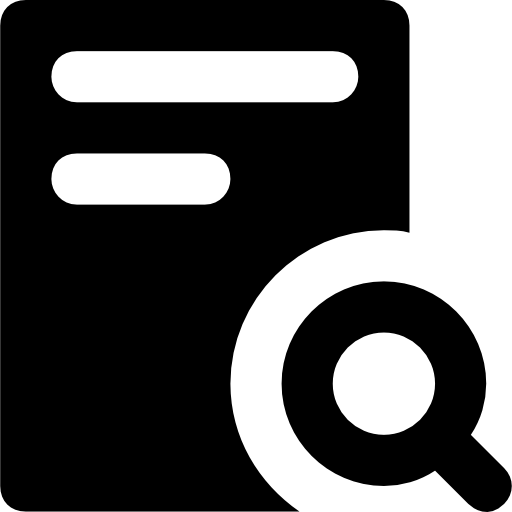 SEO
Optimized
Researched
Content
Your logo here
Professional translations
Your image here
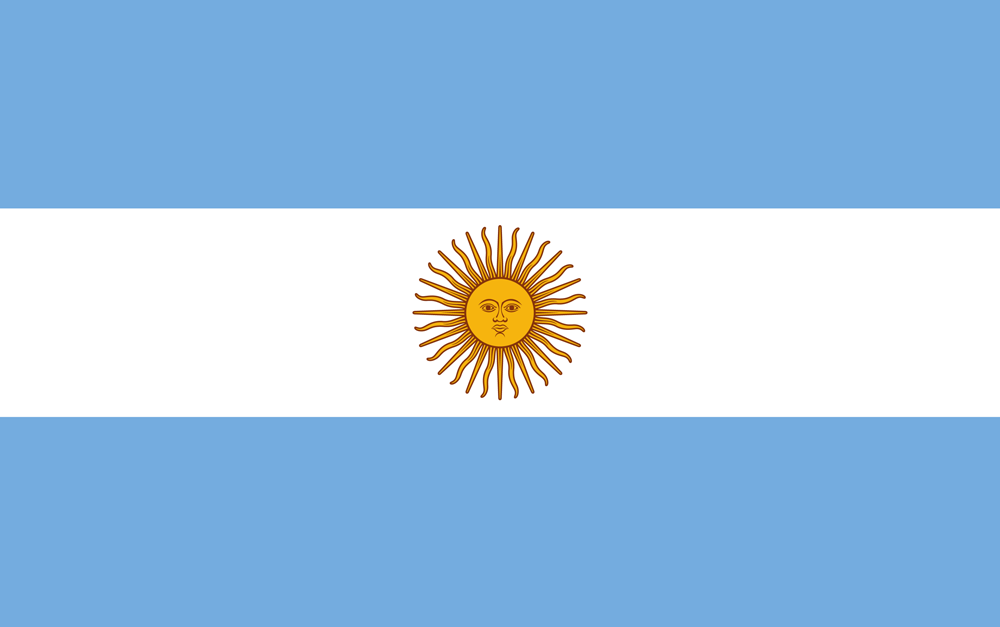 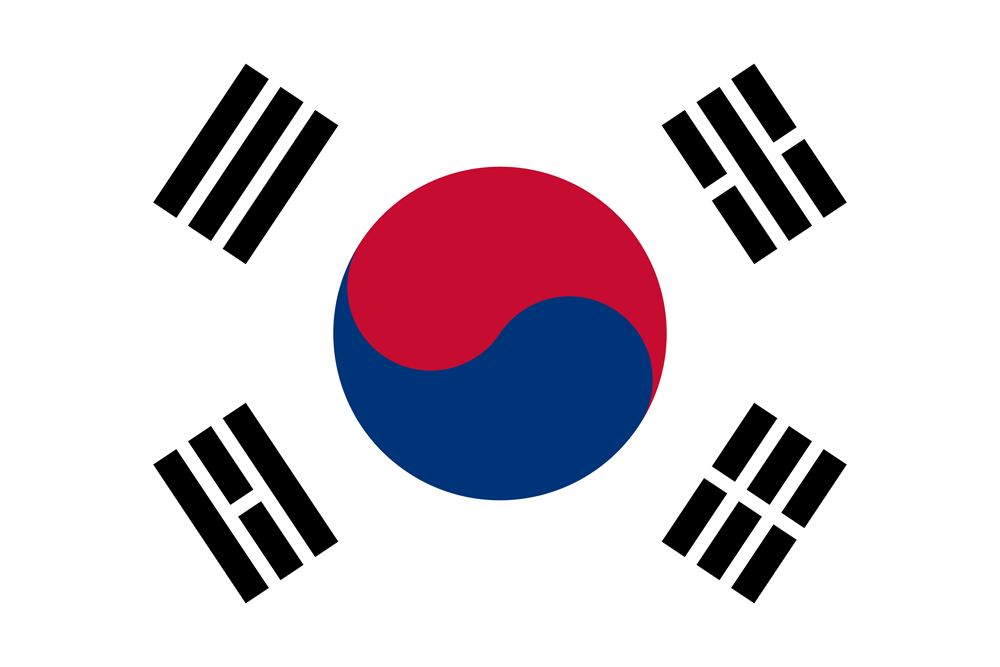 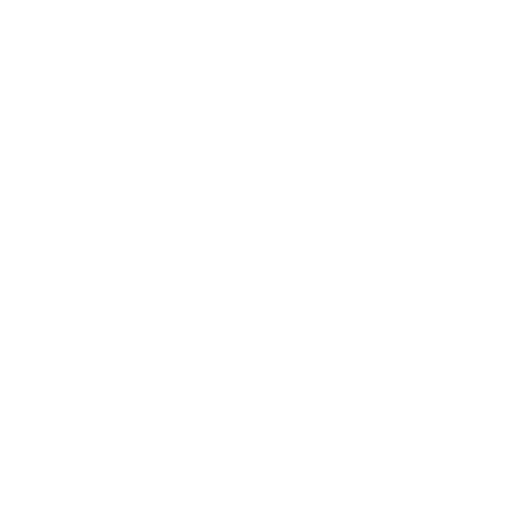 Username: XYZ
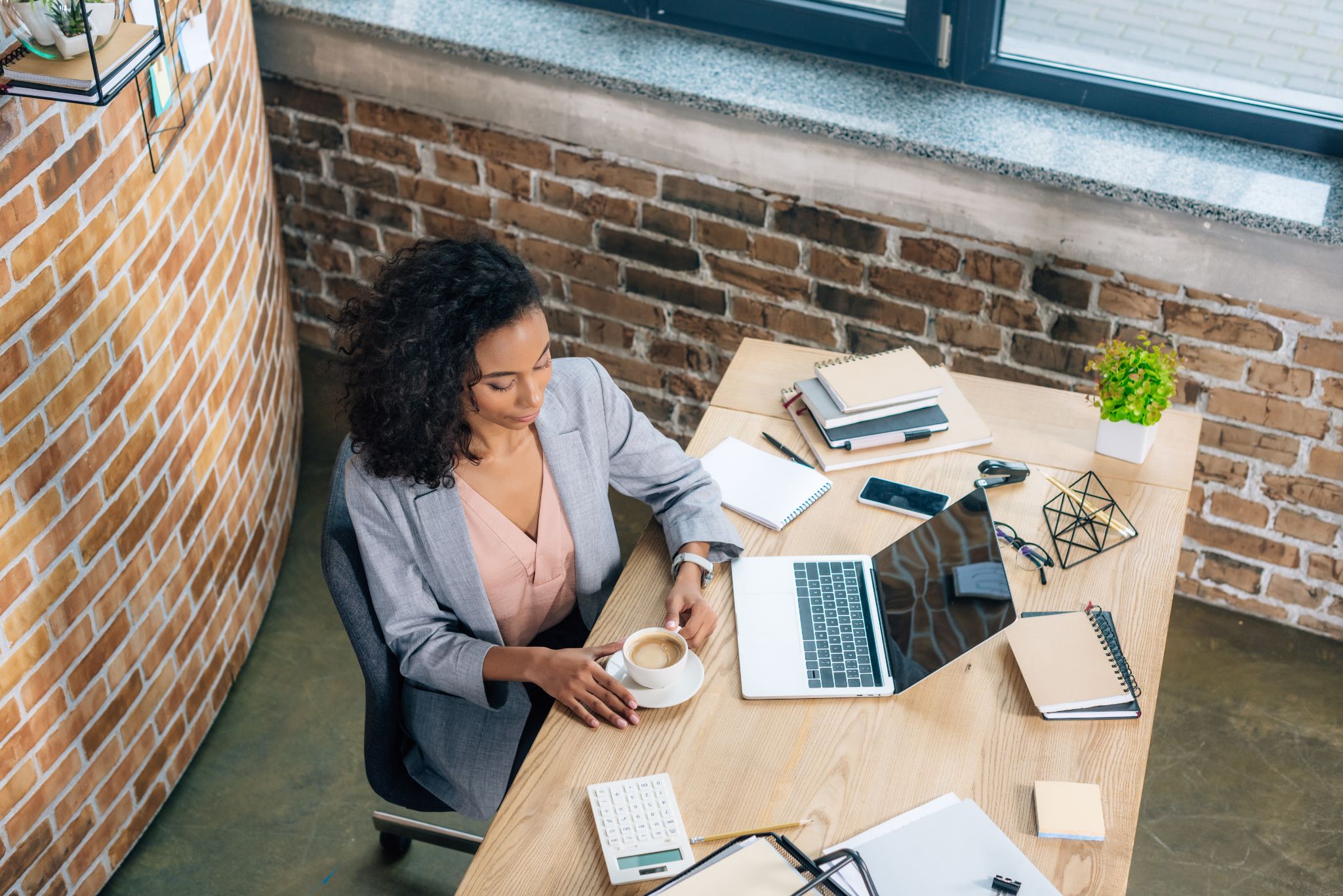 Your logo here
Proofreading 
& Editing
A picture's worth 1000
words, but the right 
words sell 1000 
pictures!
Go relax & let me
Write it for you
Created by Tanischa96
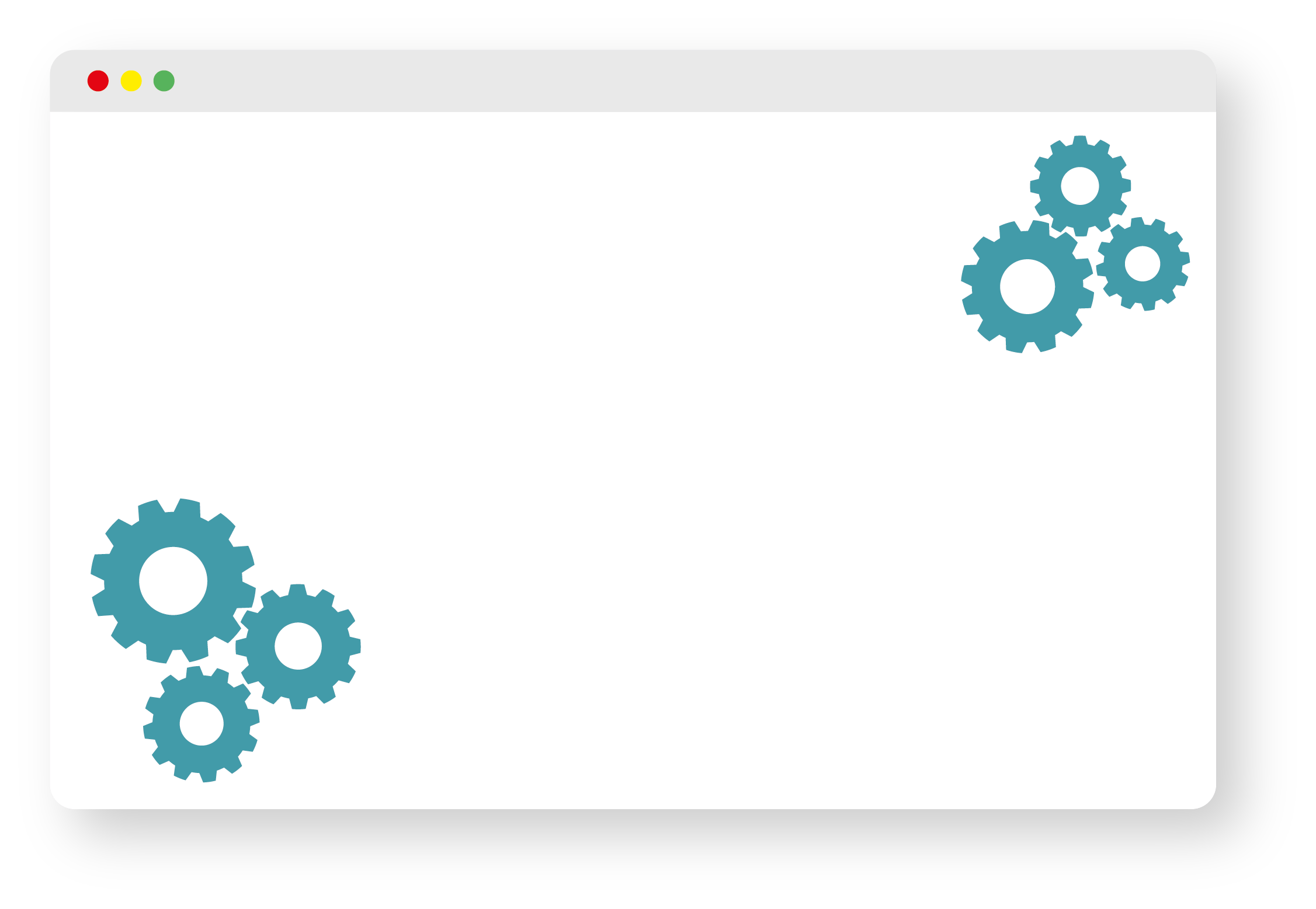 SEO EXPERT
SEO EXPERT
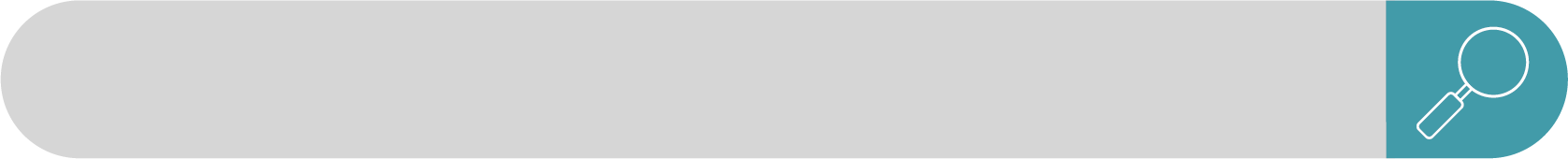 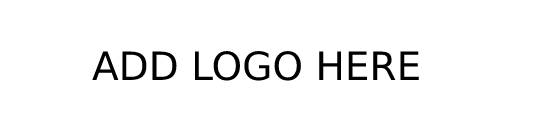 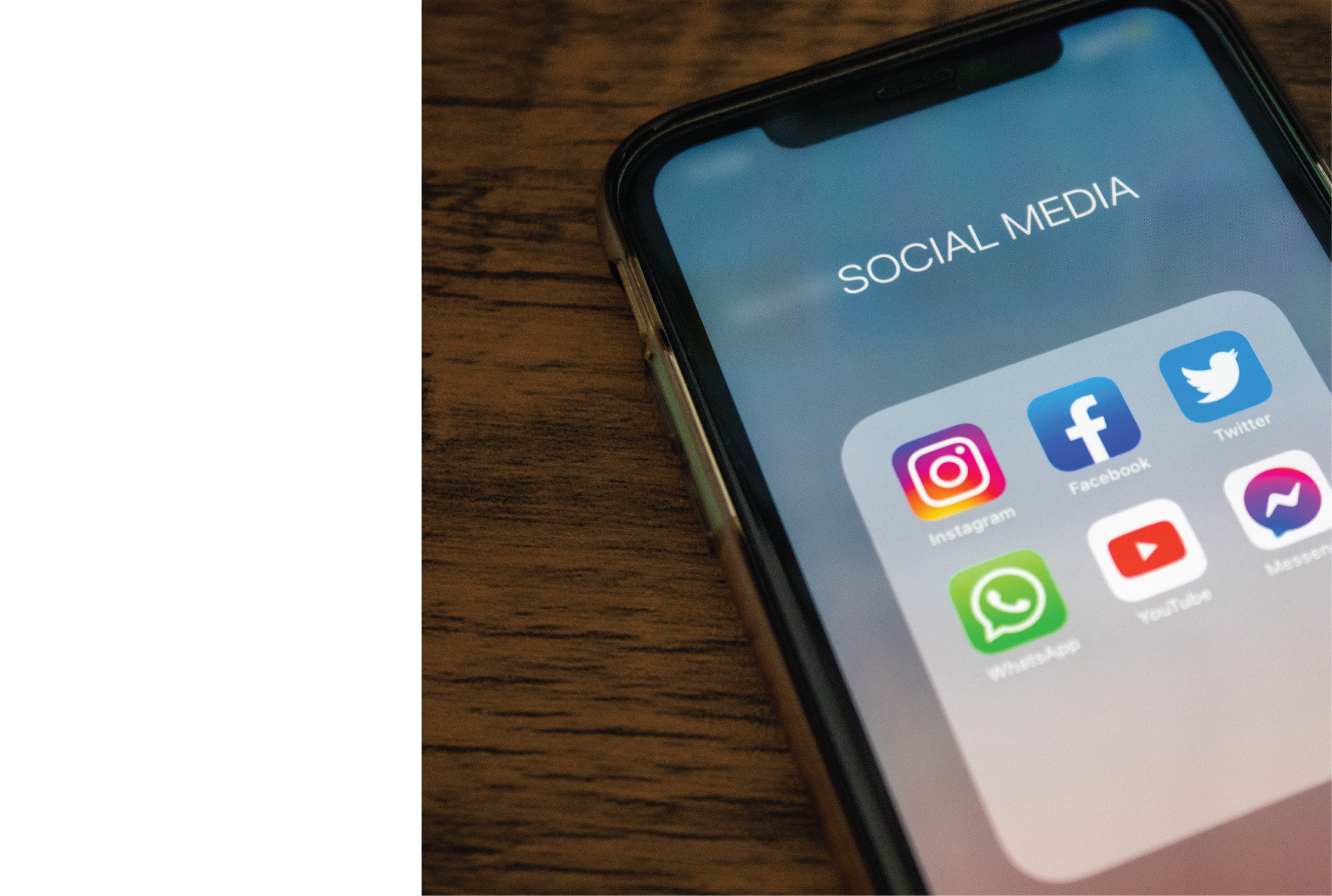 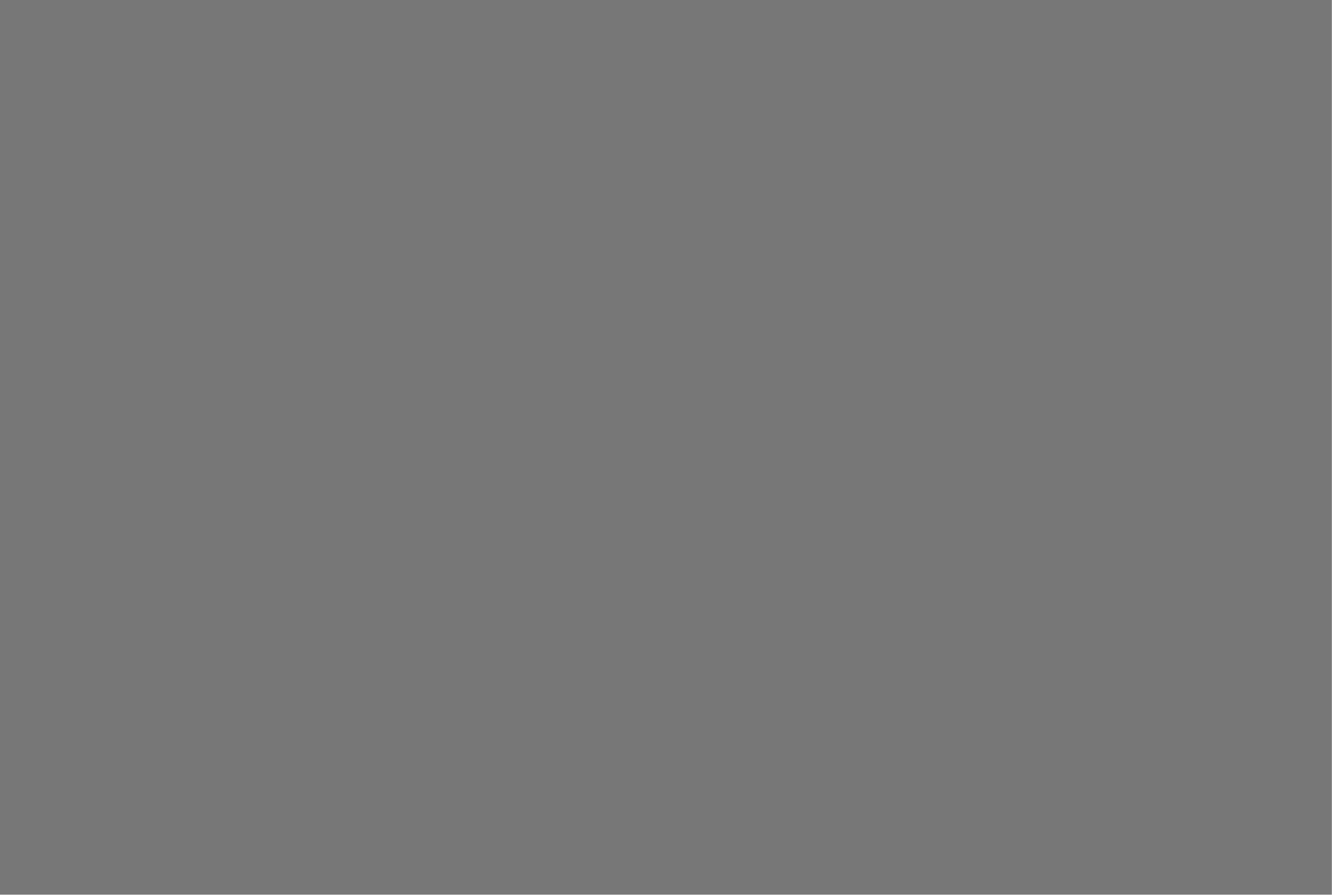 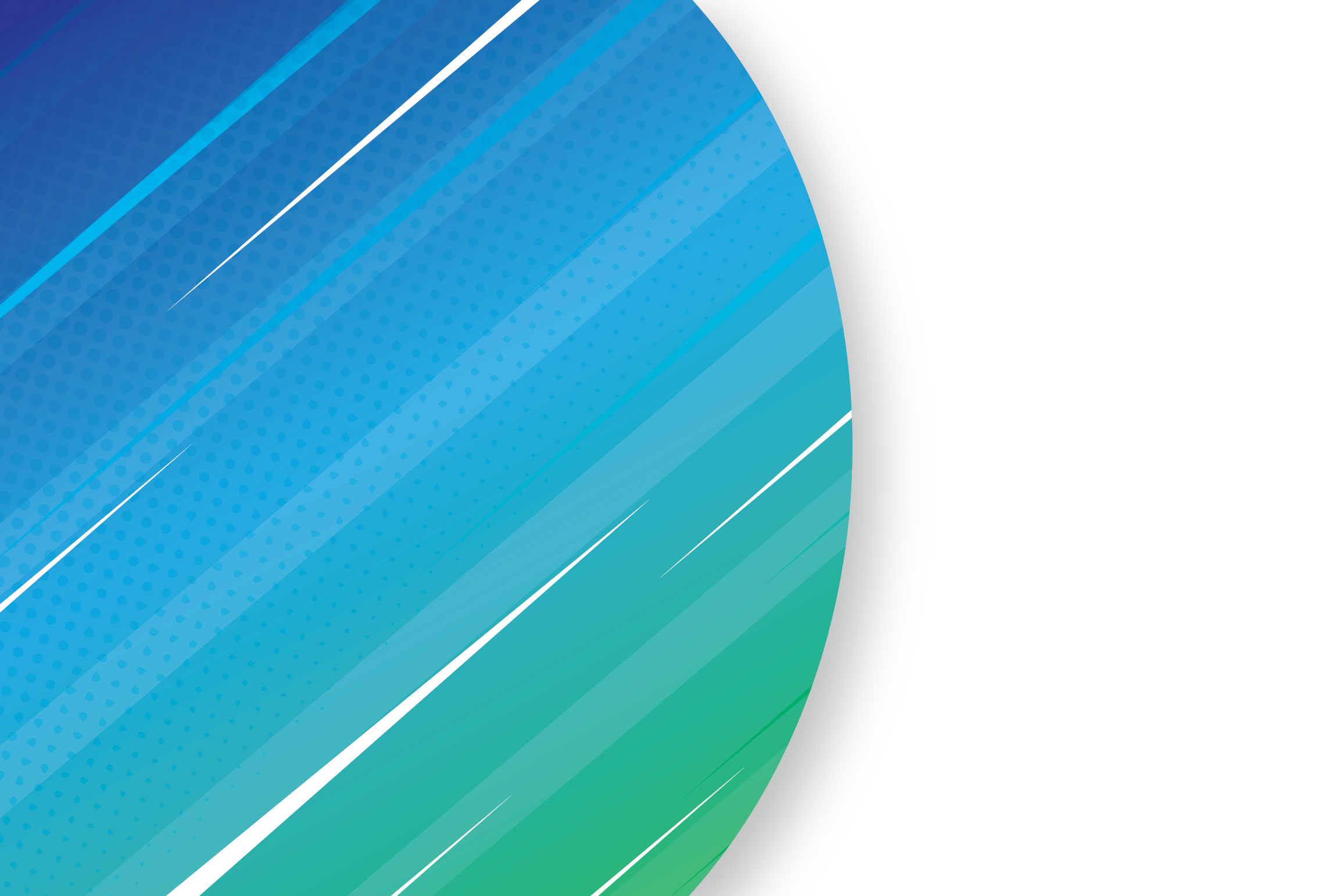 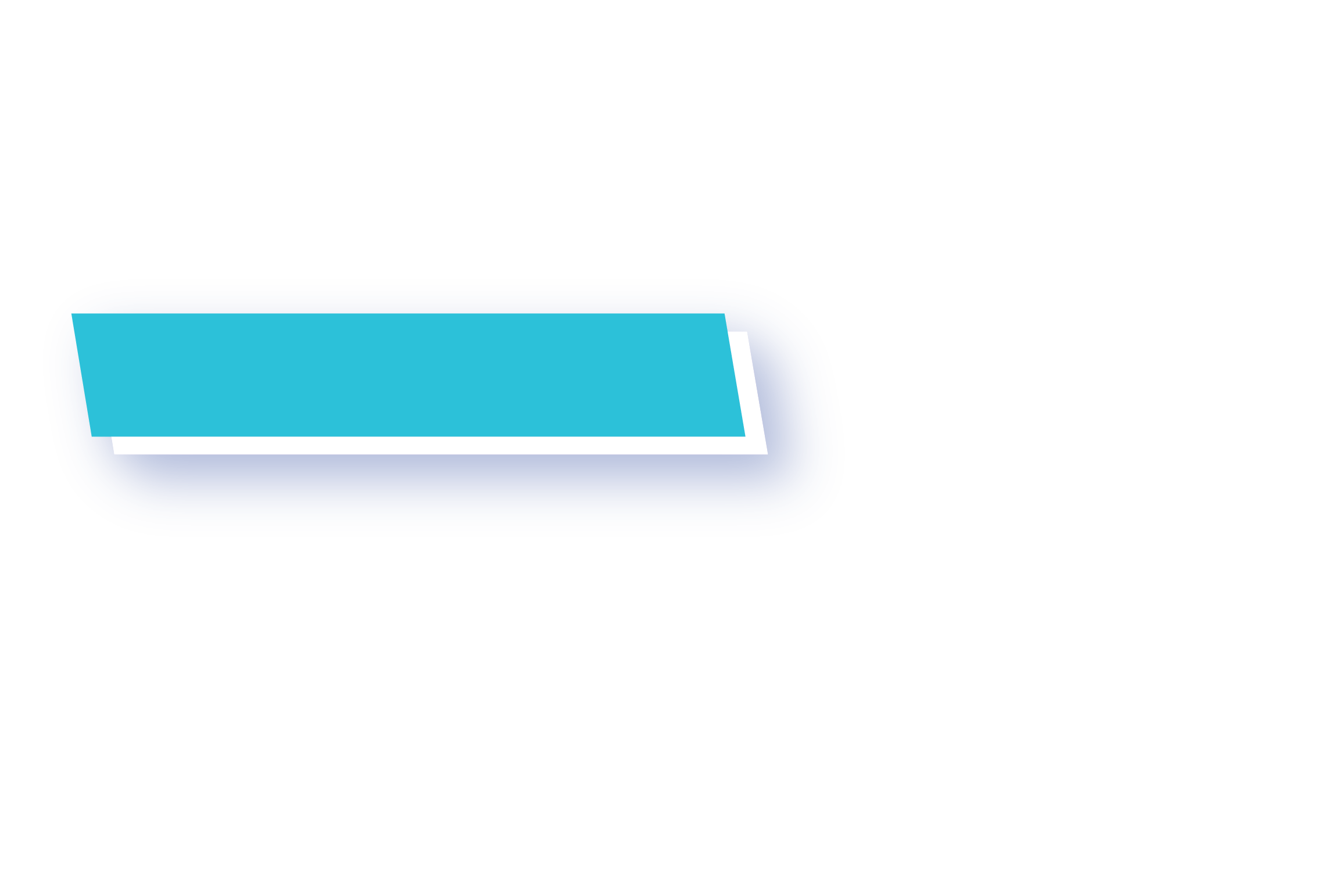 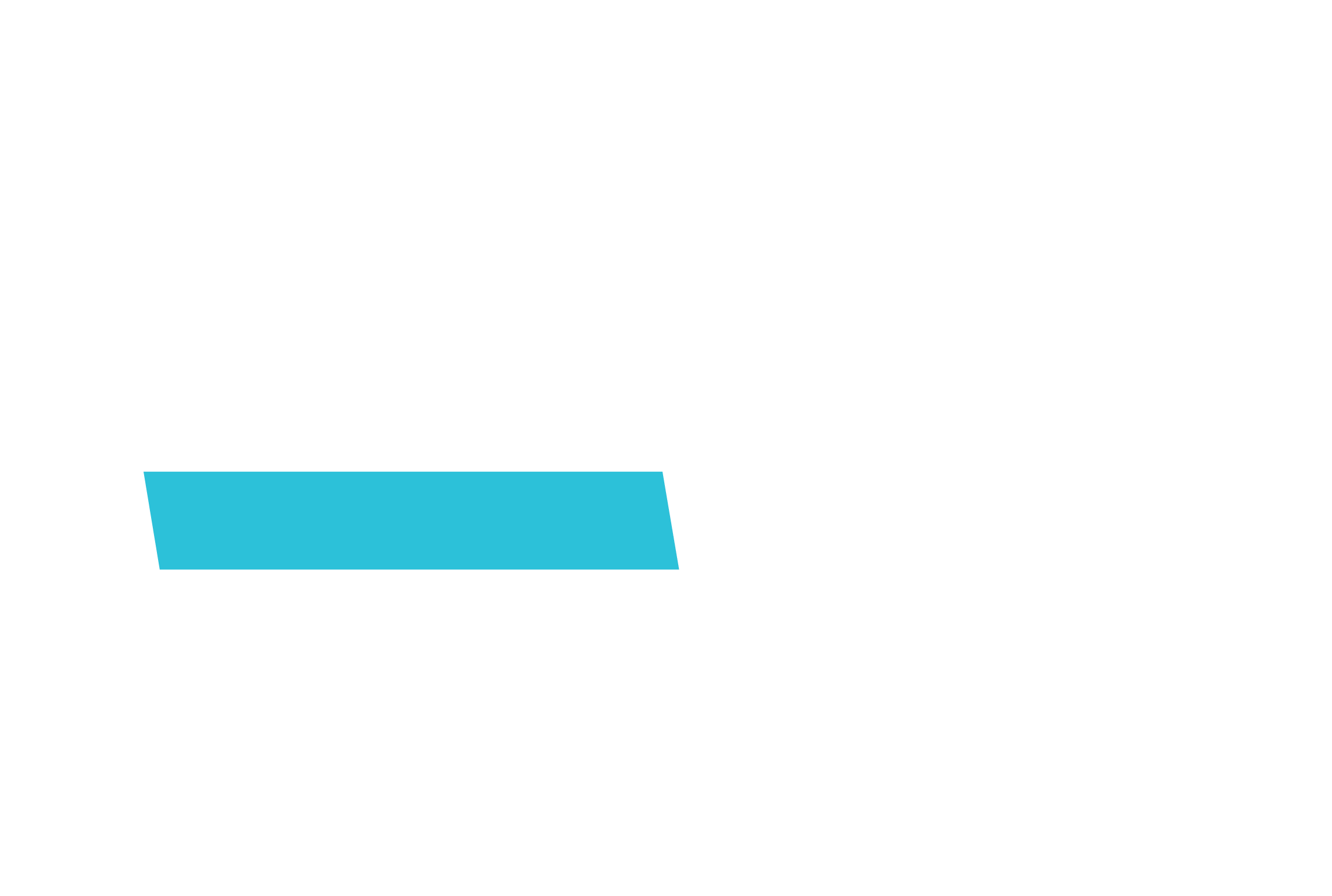 SOCIAL MEDIA
ADVERTISER
Your logo here
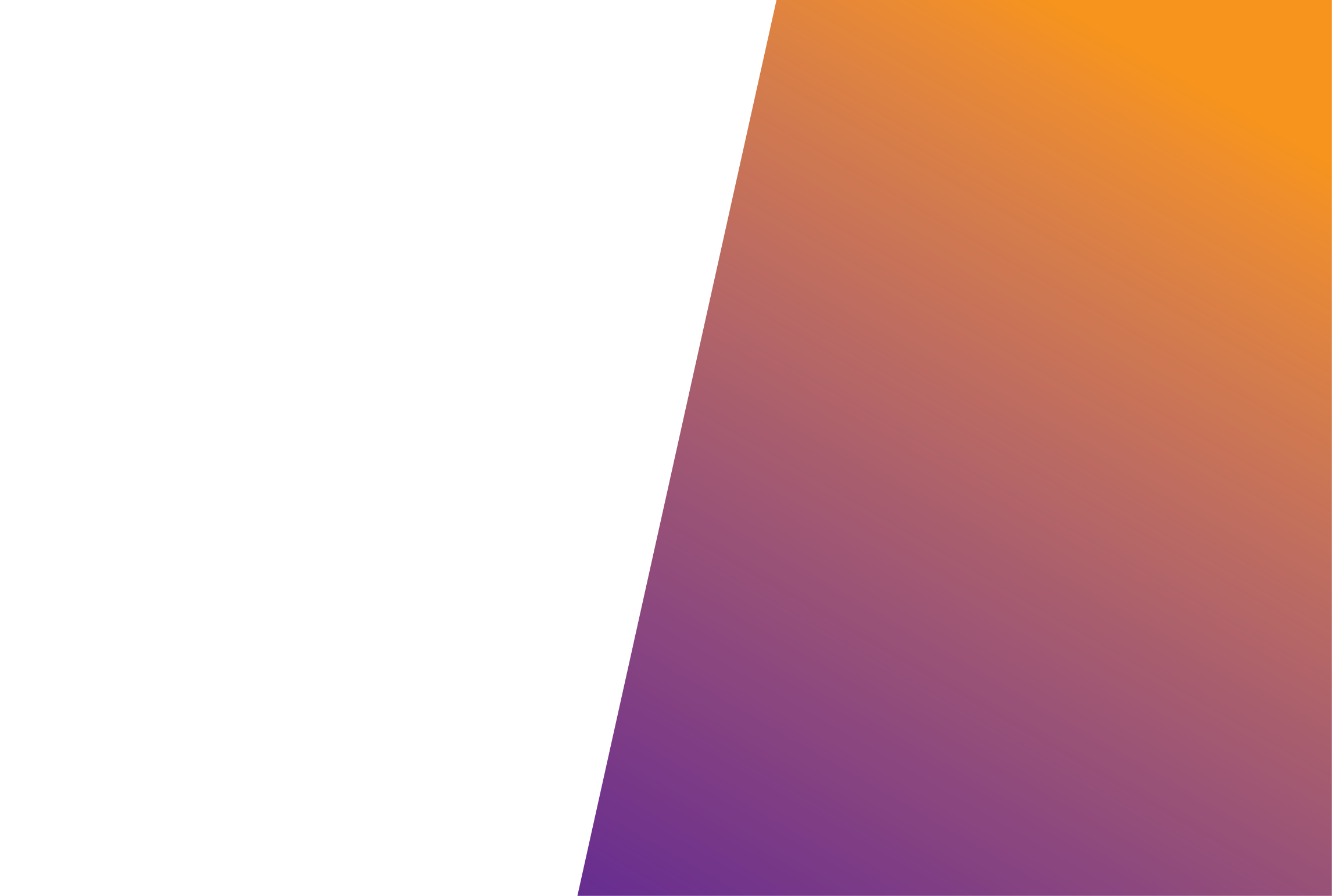 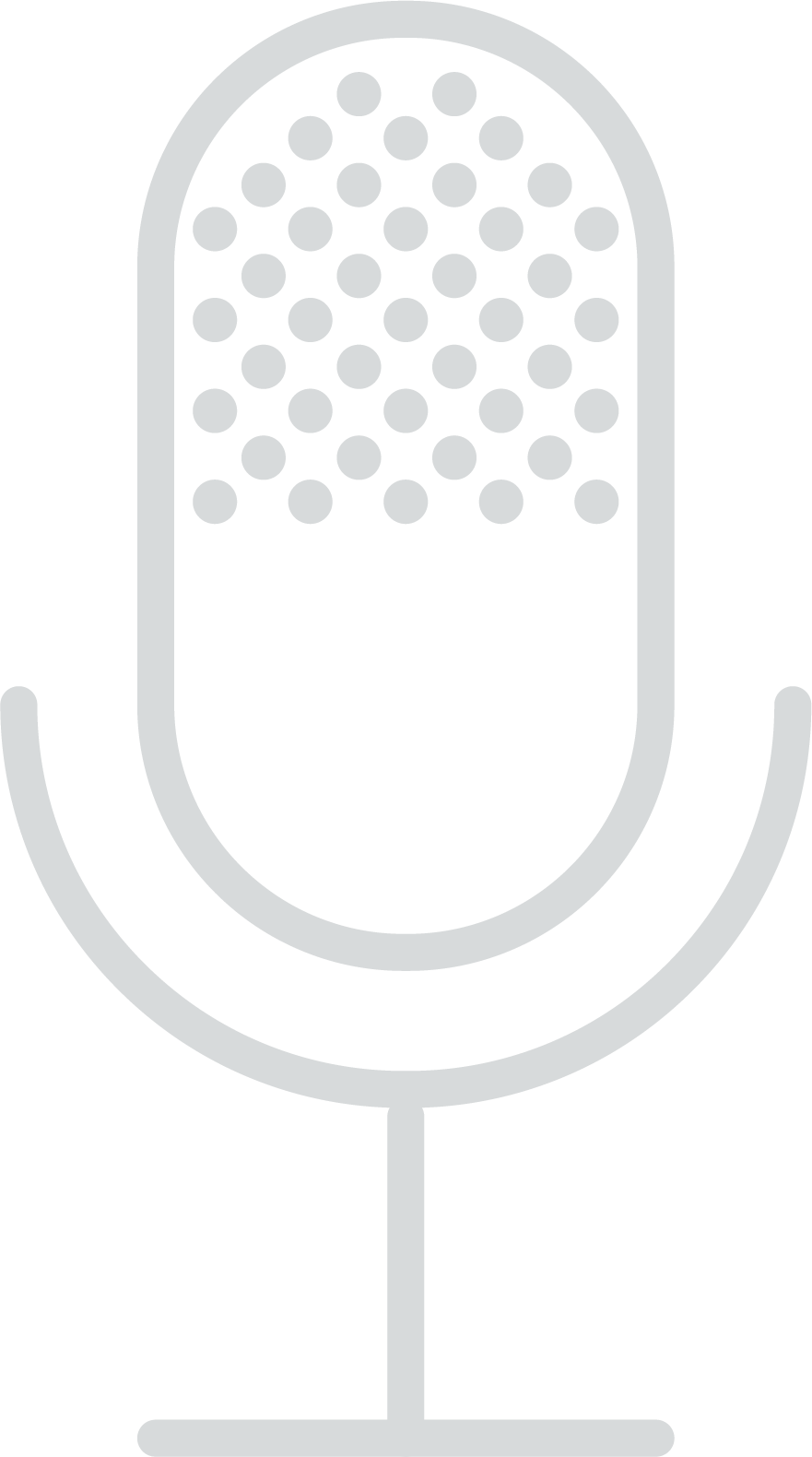 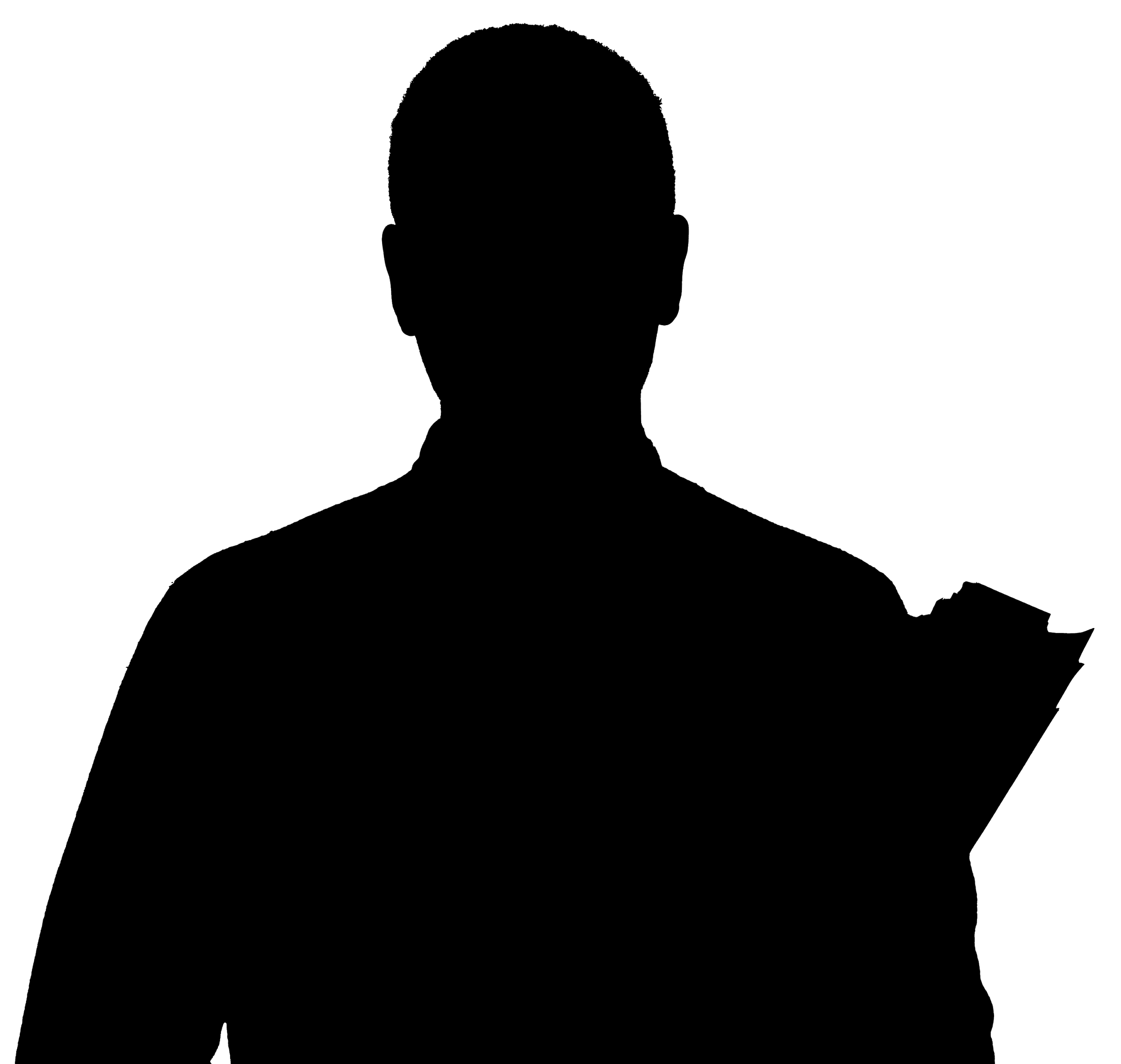 Voice
Over
Artist
Voice
Over
Artist
Irish Male
Your logo here
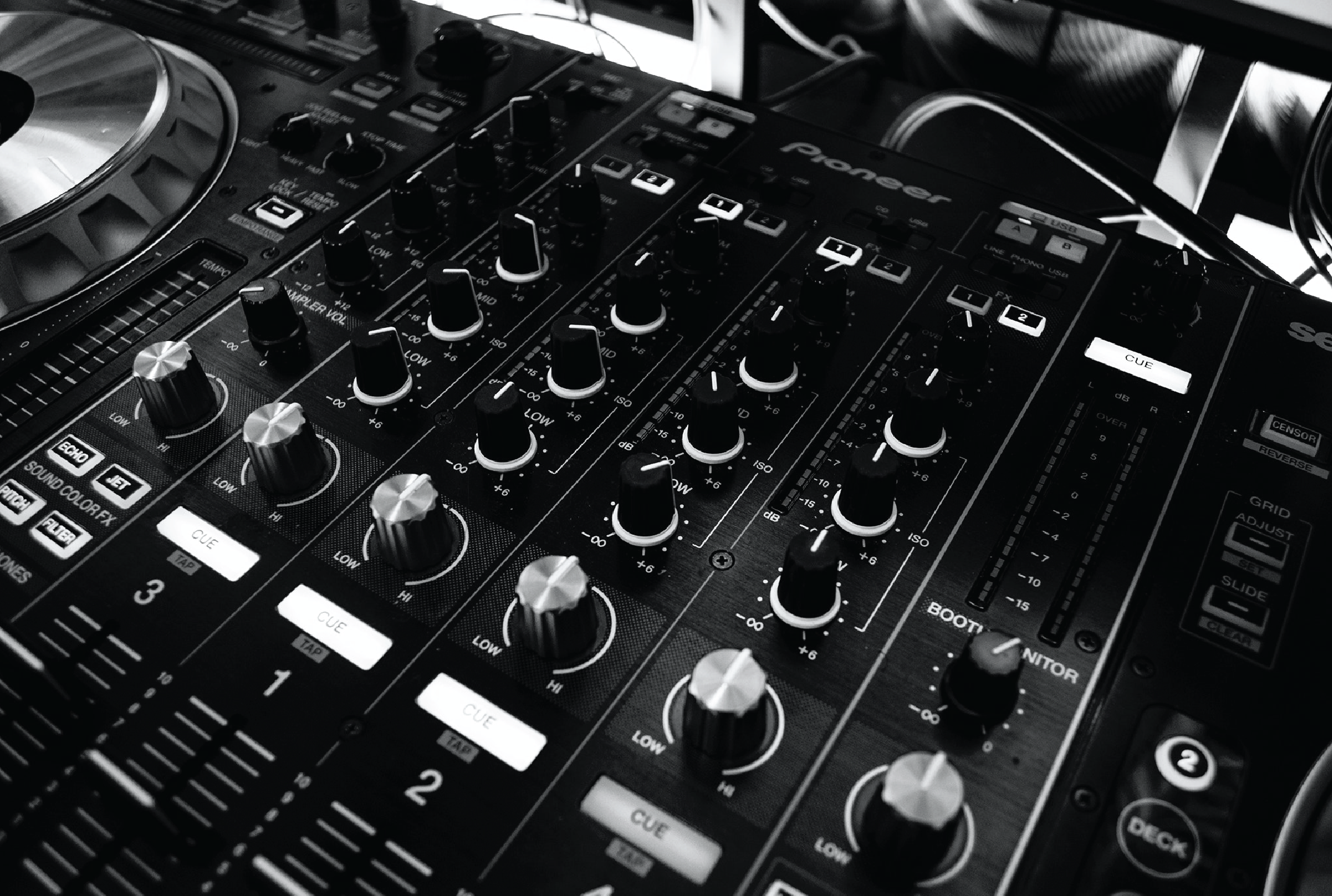 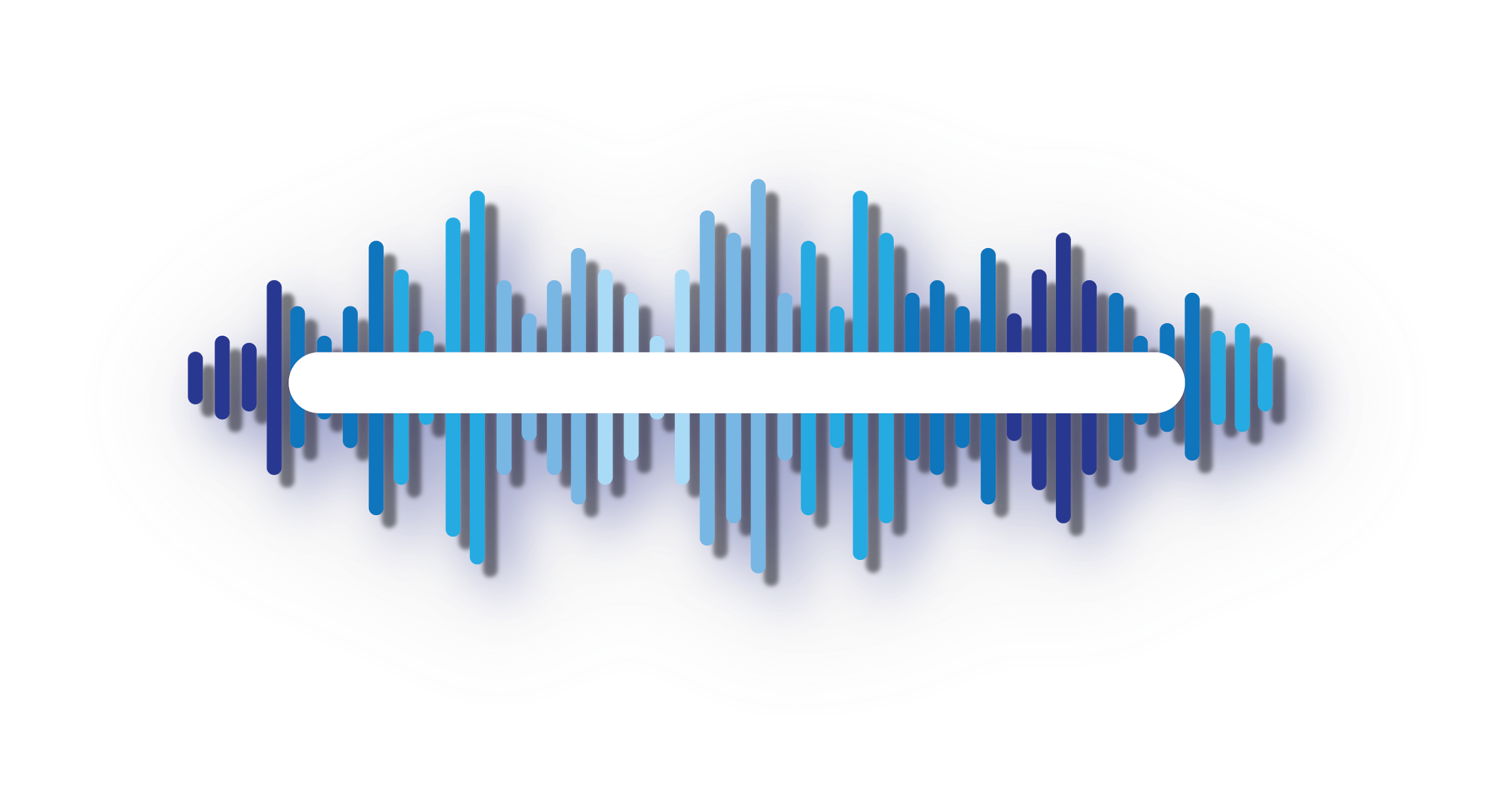 Mixing and Mastering Engineer
Your logo here
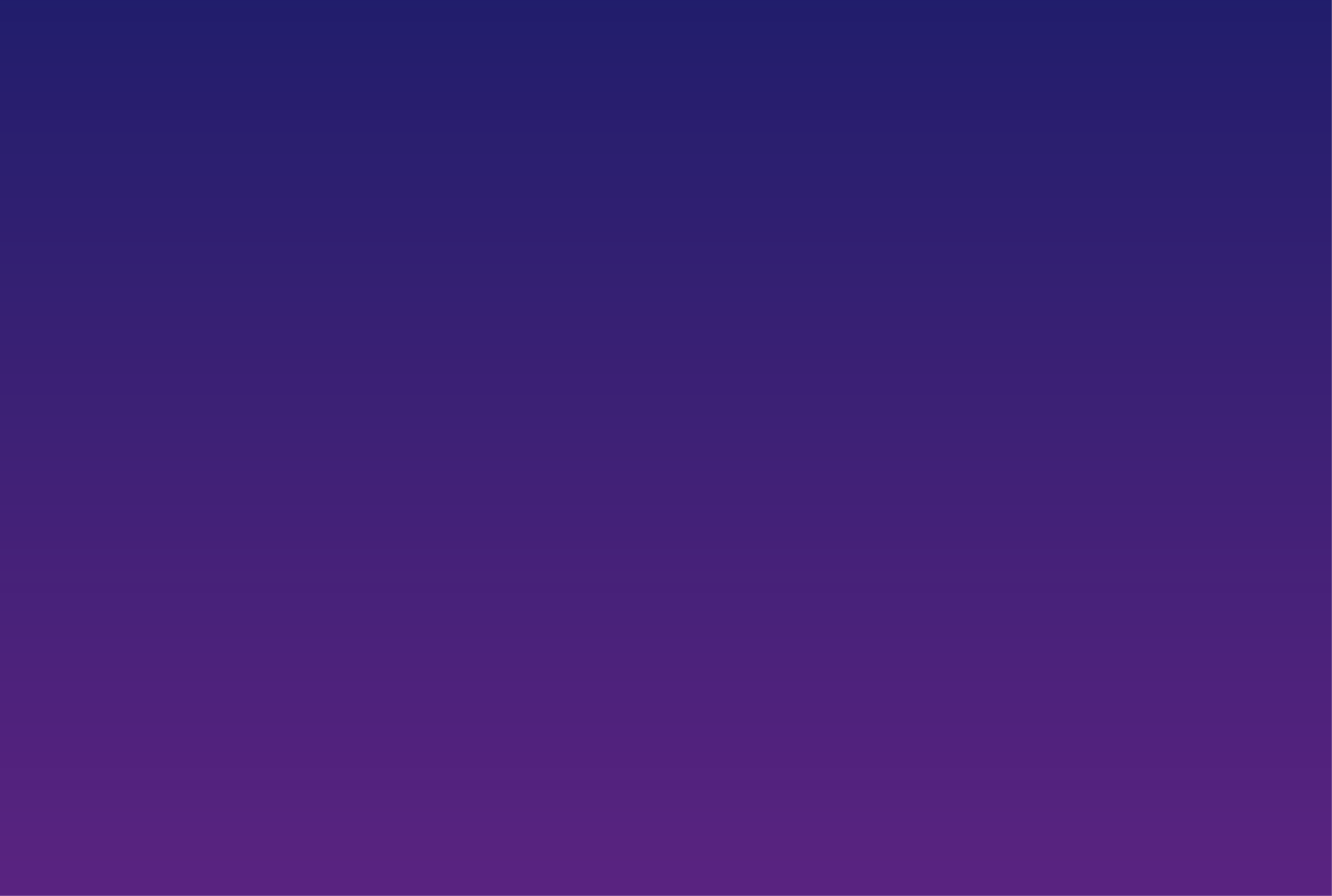 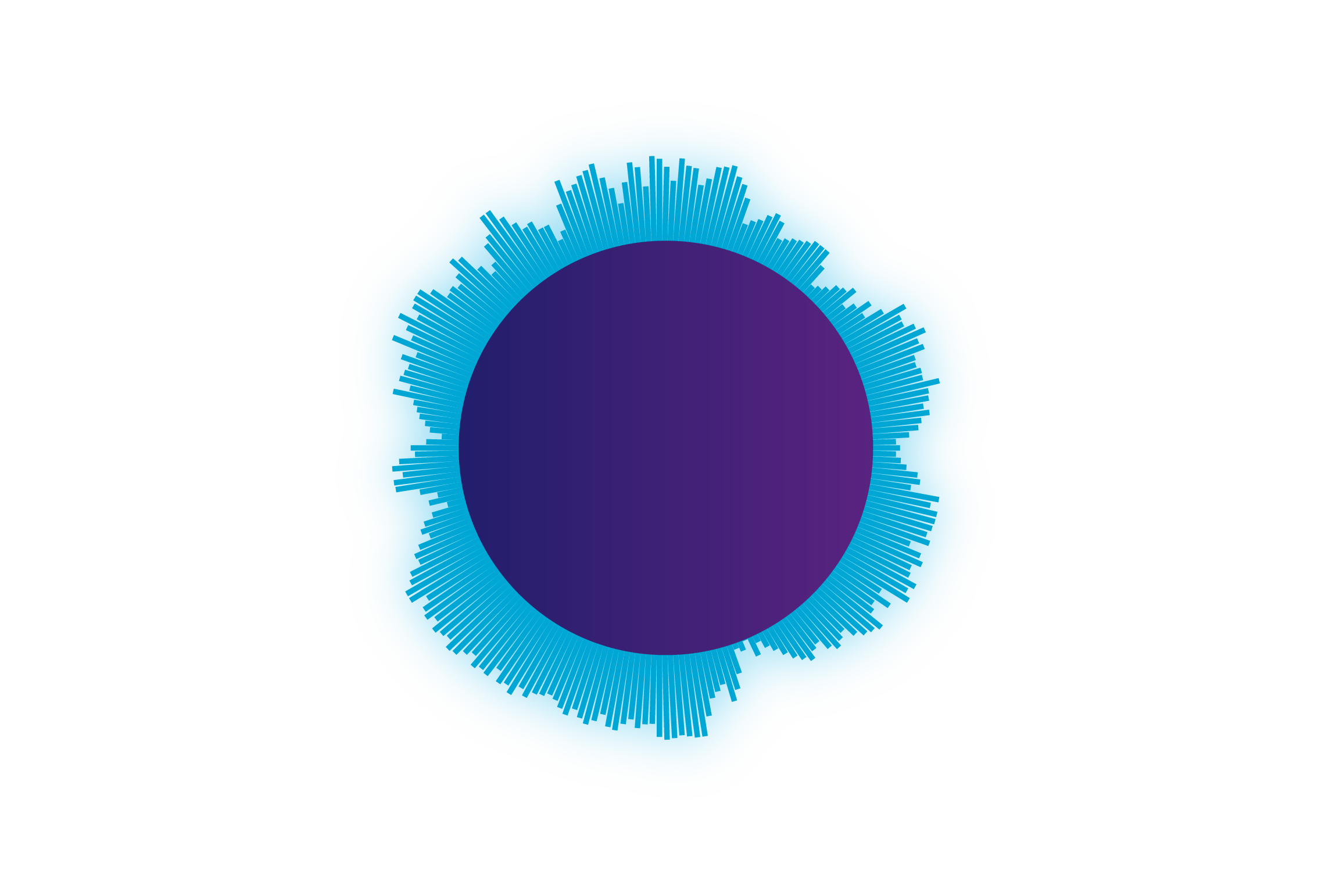 Music producer Music producer Music producer Music producer Music producer Music producer Music producer Music producer Music producer Music producer Music producer Music producer Music producer Music producer
CUSTOM BEATS
CUSTOM BEATS
Music producer Music producer Music producer Music producer Music producer Music producer Music producer Music producer Music producer Music producer Music producer Music producer Music producer Music producer
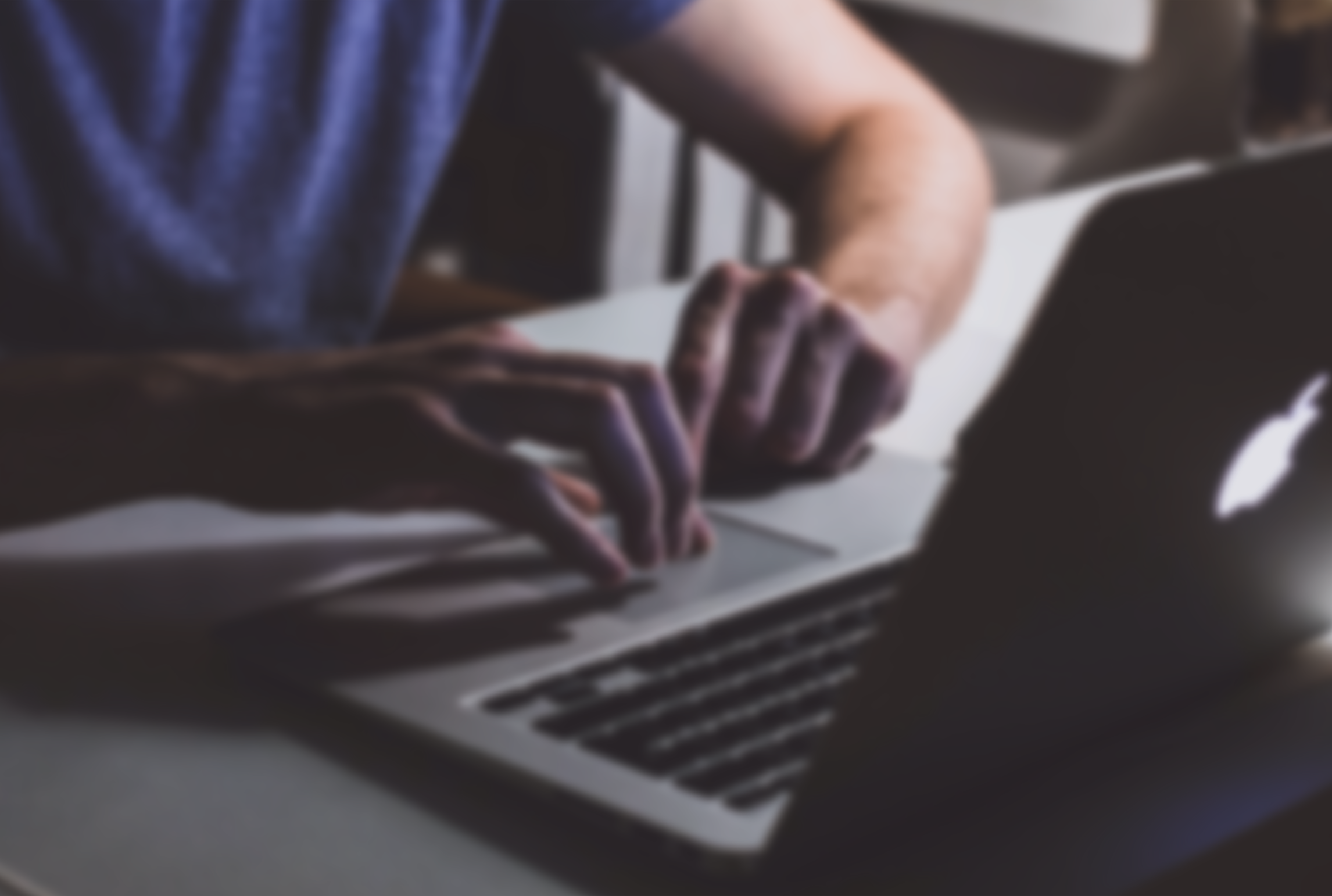 SEM Specialist
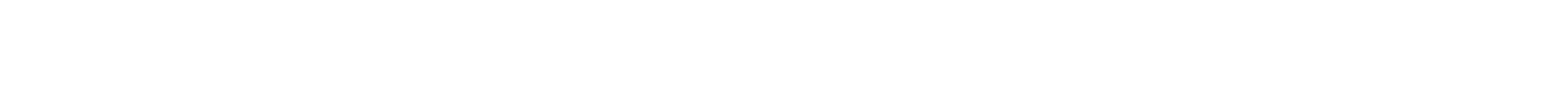 Your logo here
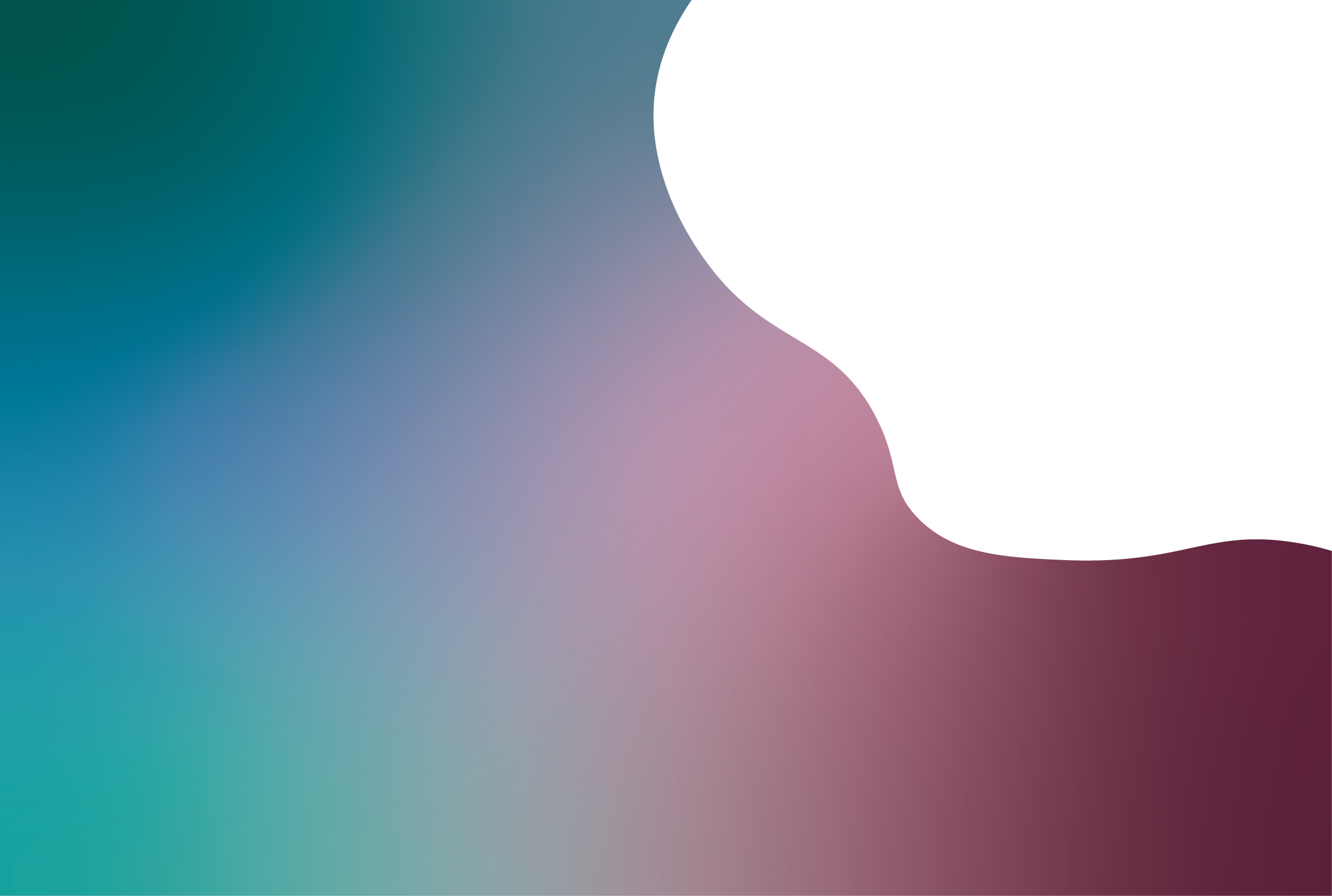 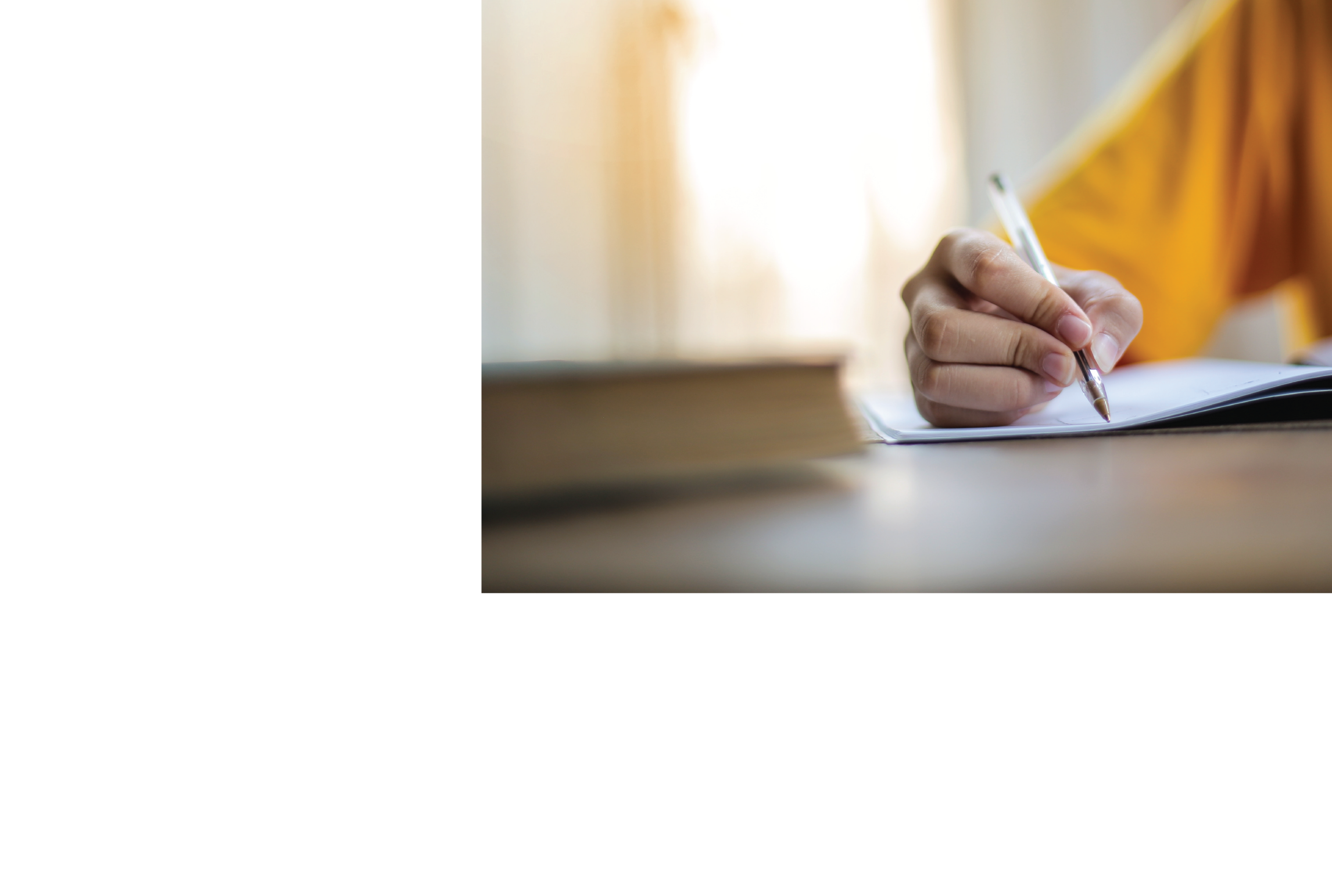 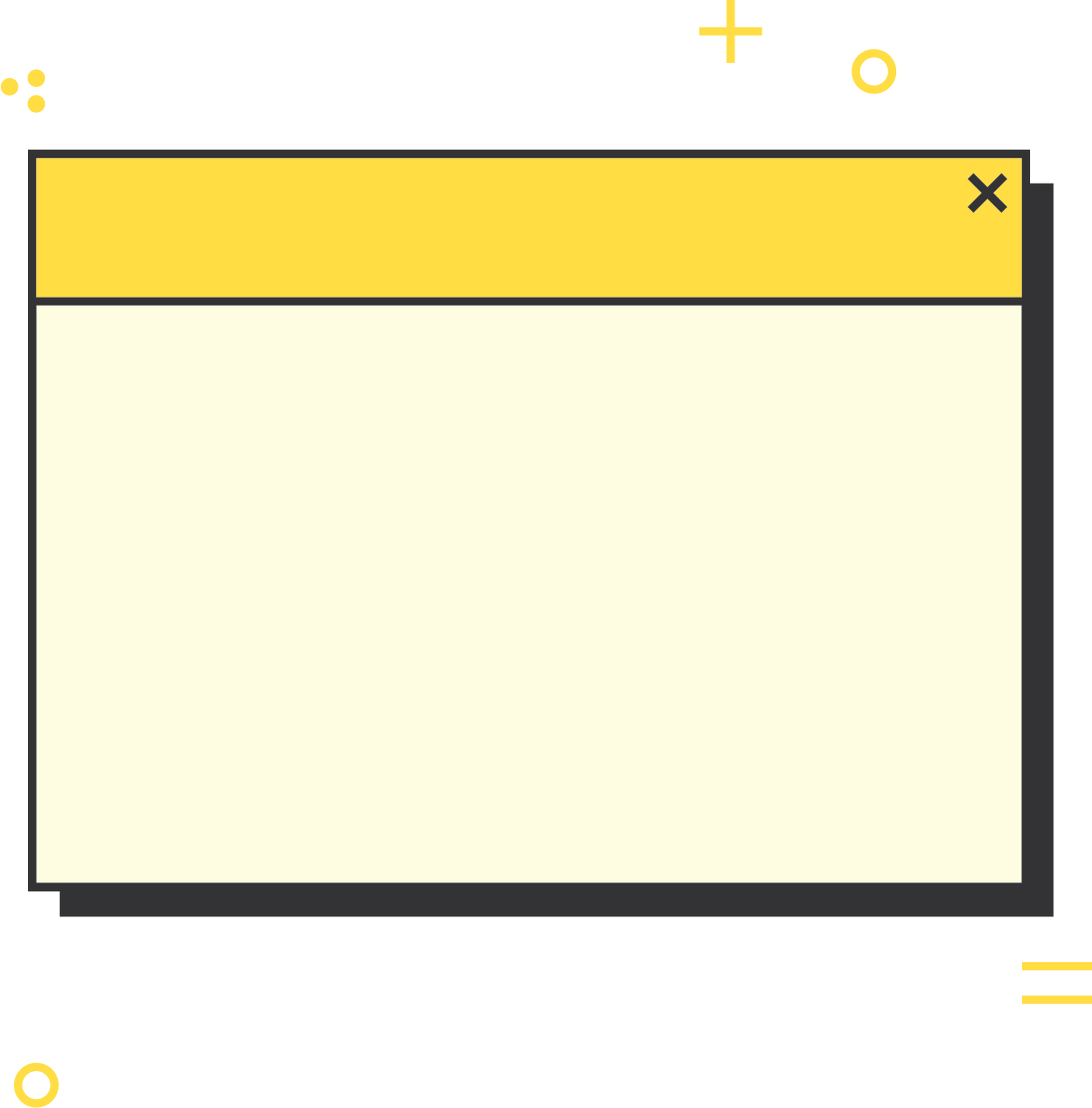 Professional
Content Writing
Your logo here
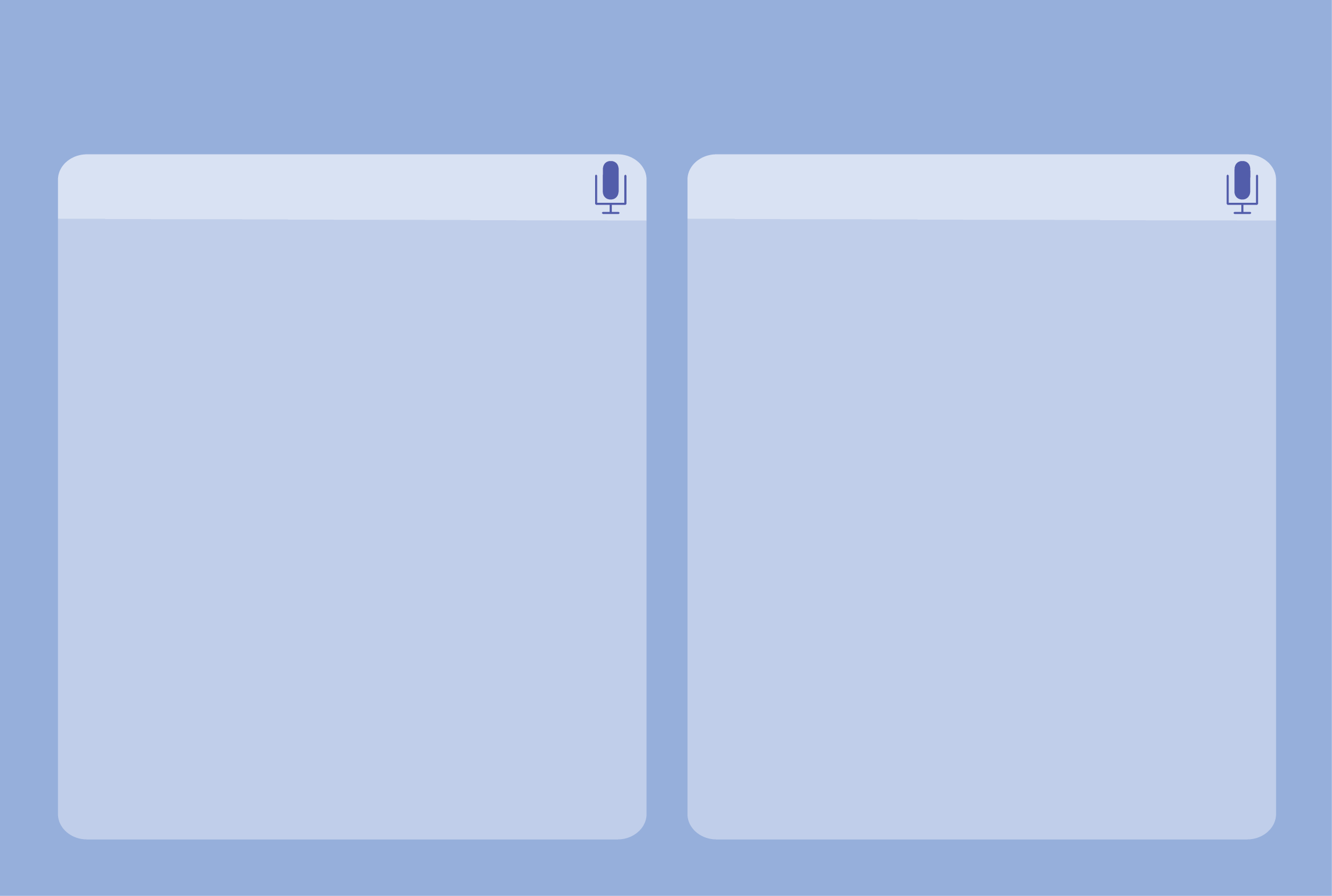 Translate:
French
English
Traductions professionnelles
Professional
Translations
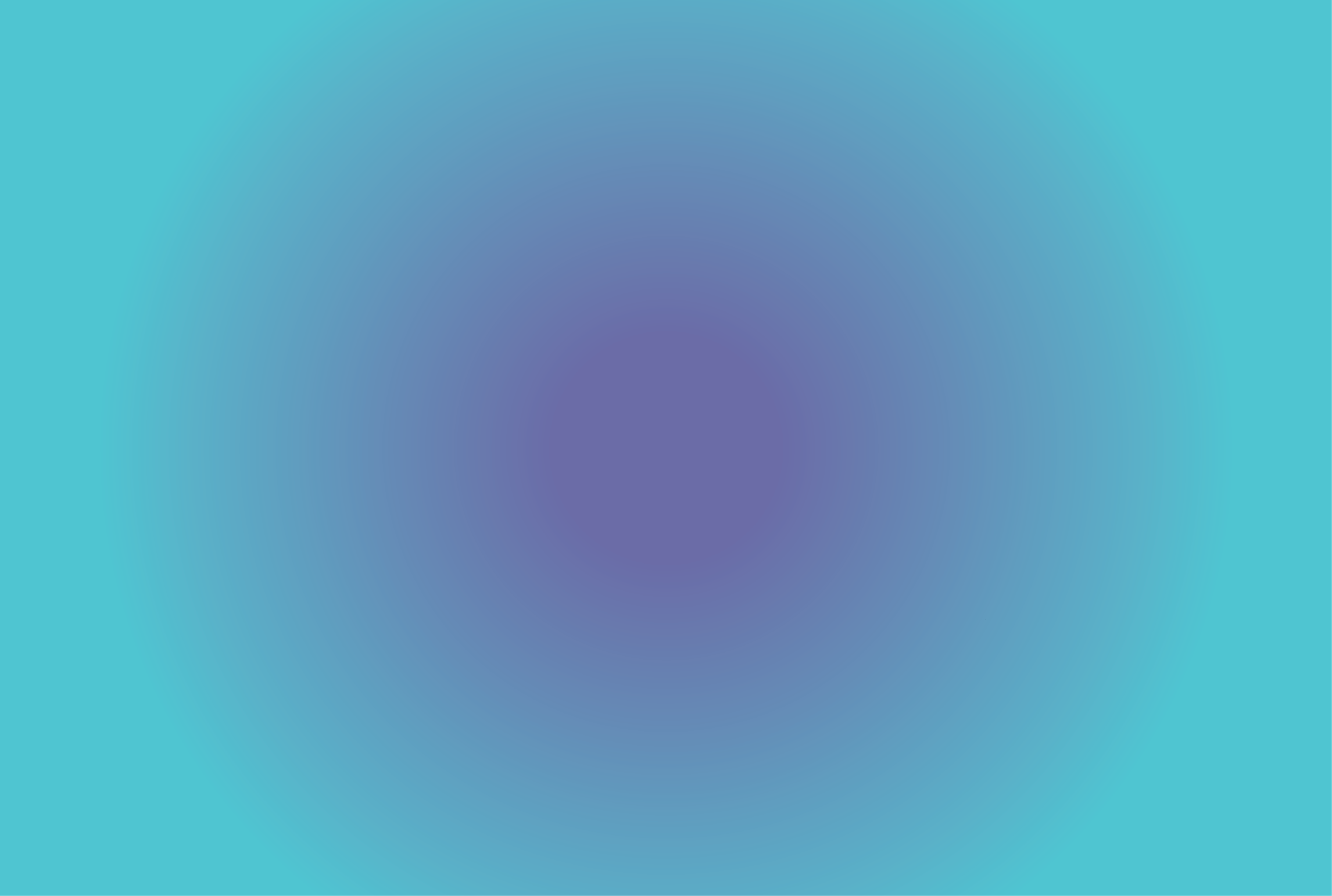 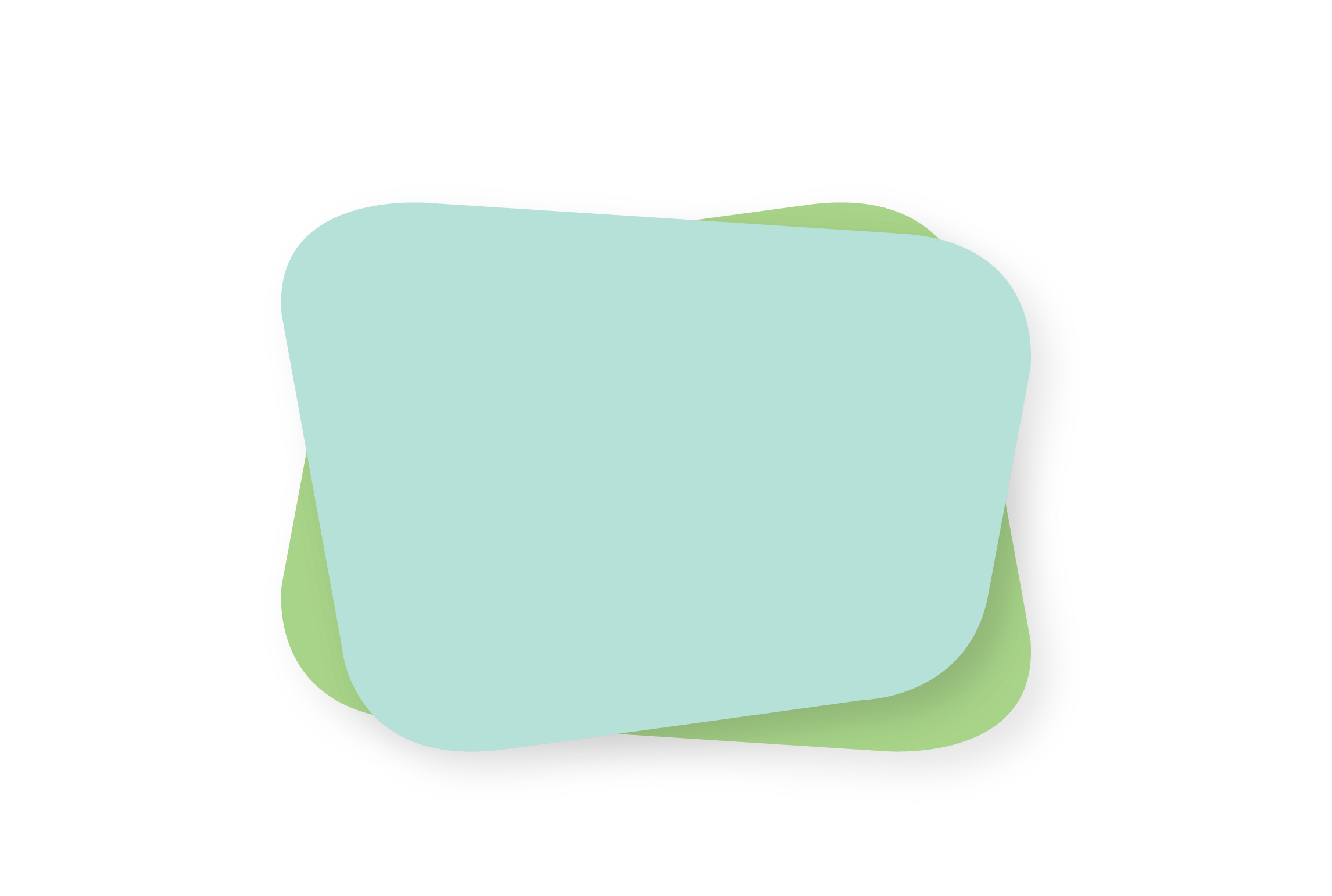 Your logo here
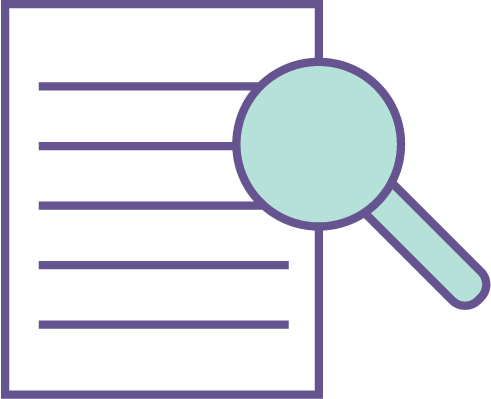 Proofreading & Editing
Created by Digital_nomadet
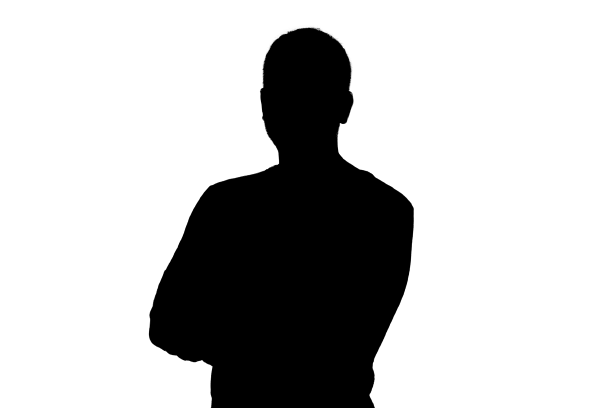 English <> Spanish
Translations
A B C D E F G H I J K L M N O P Q R S T U V W X Y Z A B C D E F G H I J K L M N O P Q R S T U V W X Y Z A B C D E F G H I J K L M N O P Q R S T U V W X Y Z A B C D E F G H I J K L M N O P Q R S T U V W X Y Z A B C D E F G H I J K L M N O P Q R S T U V W X Y Z A B C D E F G H I J K L M N O P Q R S T U V W X Y Z A B C D E F G H I J K L M N O P Q R S T U V W X Y Z A B C D E F G H I J K L M N O P Q R S T U V W X Y Z A B C D E F G H I J K L M N O P Q R S T U V W X Y Z A B C D E F G H I J K L M N O P Q R S T U V W X Y Z A B C D E F G H I J K L M N O P Q R S T U V W X Y Z A B C D E F G H I J K L M N O P Q R S T U V W X Y Z A B C D E F G H I J K L M N O P Q R S T U V W X Y Z A B C D E F G H I J K L M N O P Q R S T U V W X Y Z A B C D E F G H I J K L M N O P Q R S T U V W X Y Z A B C D E F G H I J K L M N O P Q R S T U V W X Y Z A B C D E F G H I J K L M N O P Q R S T U V W X Y Z A B C D E F G H I J K L M N O P Q R S T U V W X Y Z A B C D E F G H I J K L M N O P Q R S T U V W X Y Z A B C D E F G H I J K L M N O P Q R S T U V W X Y Z A B C D E F G H I J K L M N O P Q R S T U V W X Y Z A B C D E F G H I J K L M N O P Q R S T U V W X Y Z A B C D E F G H I J K L M N O P Q R S T U V W X Y Z A B C D E F G H I J K L M N O P Q R S T U V W X Y Z A B C D E F G H I J K L M N O P Q R S T U V W X Y Z A B C D E F G H I J K L M N O P Q R S T U V W X Y Z A B C D E F G H I J K L M N O P Q R S T U V W X Y Z A B C D E F G H I J K L M N O P Q R S T U V W X Y Z A B C D E F G H I J K L M N O P Q R S T U V W X Y Z A B C D E F G H I J K L M N O P Q R S T U V W X Y Z A B C D E F G H I J K L M N O P Q R S T U V W X Y Z A B C D E F G H I J K L M N O P Q R S T U V W X Y Z A B C D E F G H I J K L M N O P Q R S T U V W X Y Z A B C D E F G H I J K L M N O P Q R S T U V W X Y Z A B C D E F G H I J K L M N O P Q R S T U V W X Y Z A B C D E I
Your logo here
Professional
Content Writing
Fast Delivery
Native English
5 Years Experience
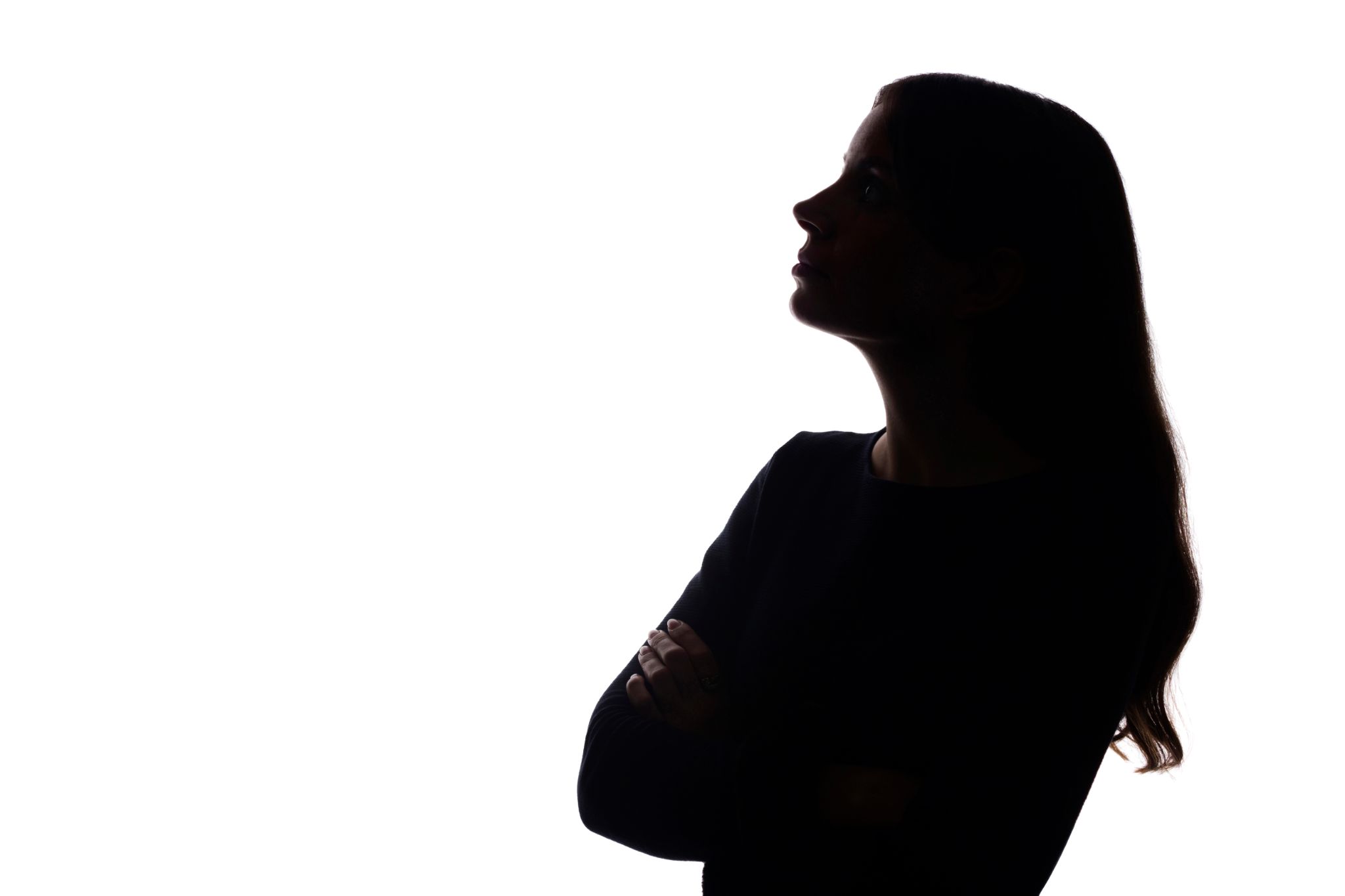 Your logo here
Grammar and Syntax
Review
Your logo here
Rank Higher in SERP
Keyword research 
Website Audit 
Page optimization
On page SEO services
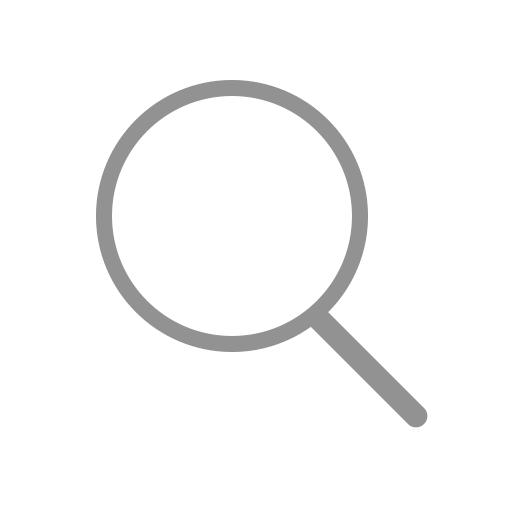 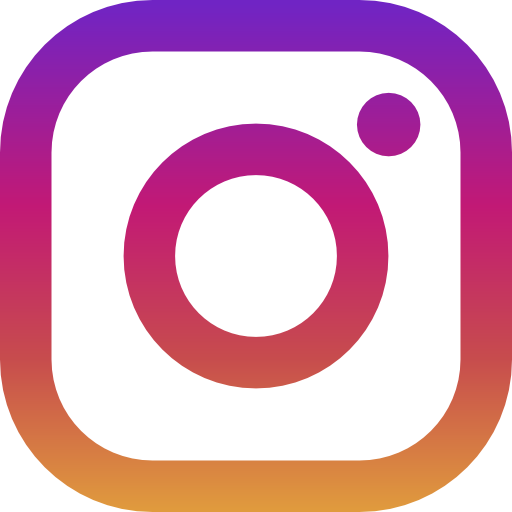 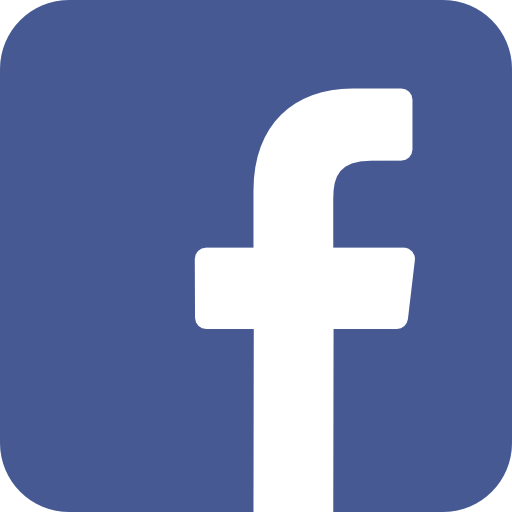 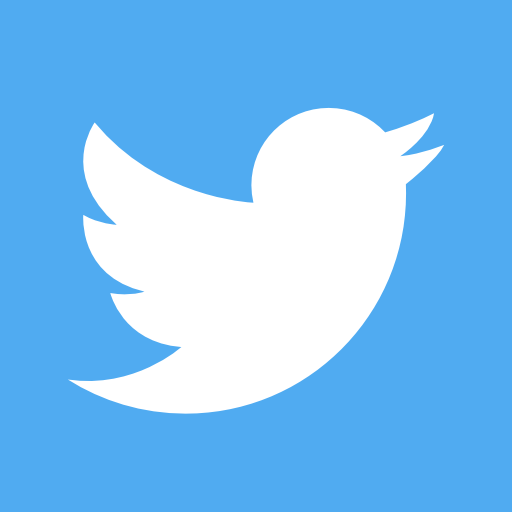 Social Media Ads
Done Right
Setup ●  Management  ●  Optimization
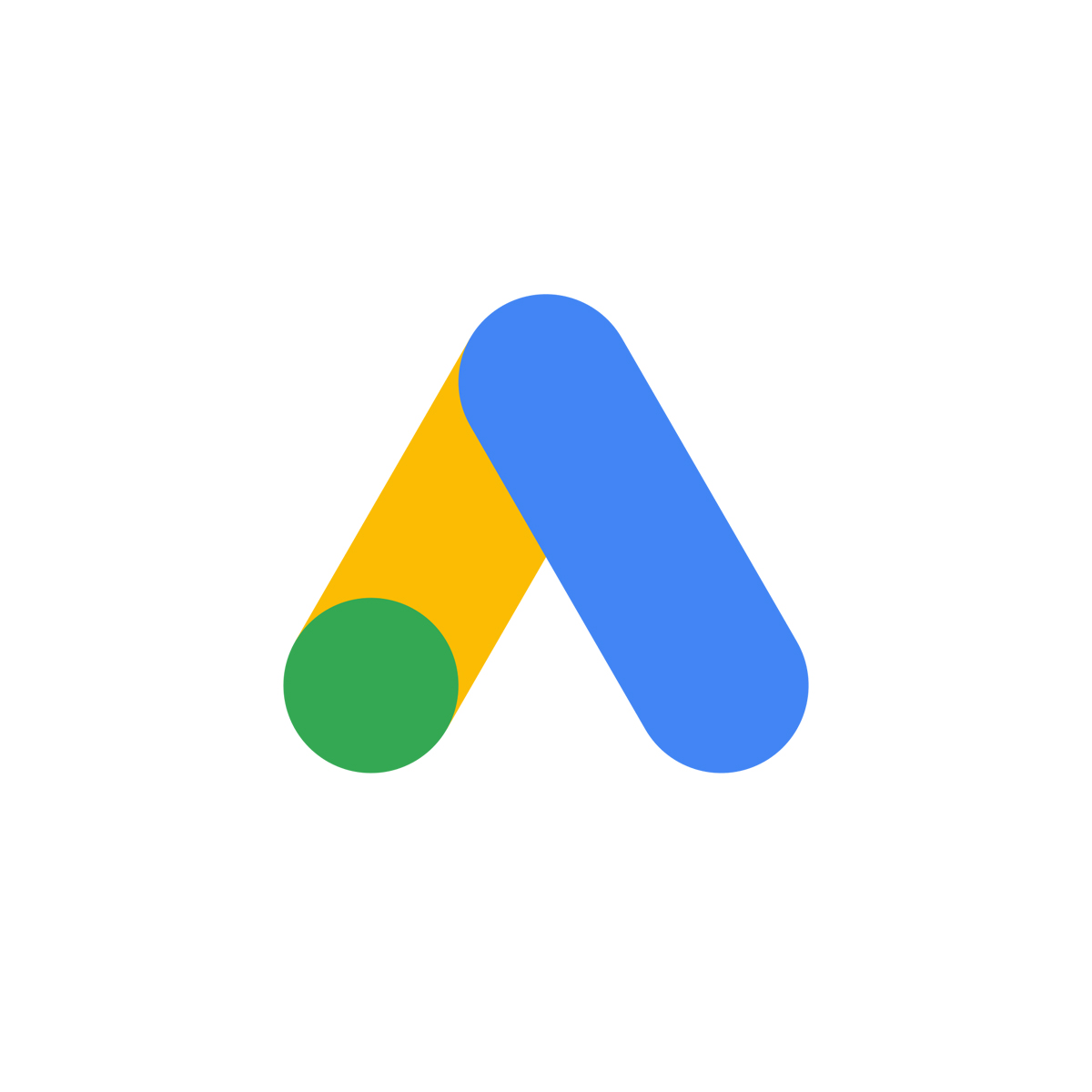 Search 
Engine 
Marketing
Google Ads done By Experts
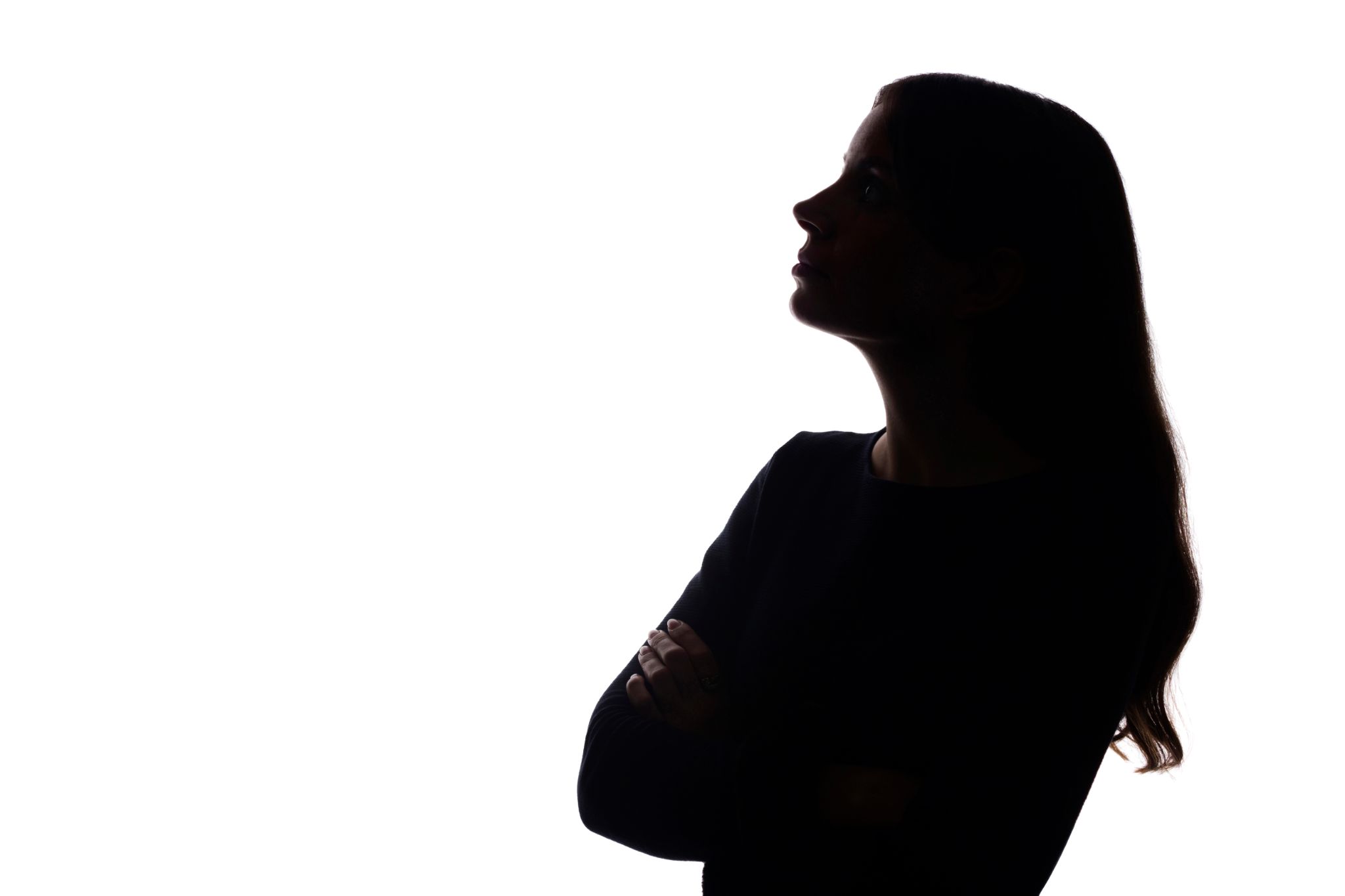 Your logo here
British English
Voice Over Artist
Expert 
Beat Maker
Tailor-Made 
Mixing & 
Mastering
Your logo here
Created by Claudiofolha
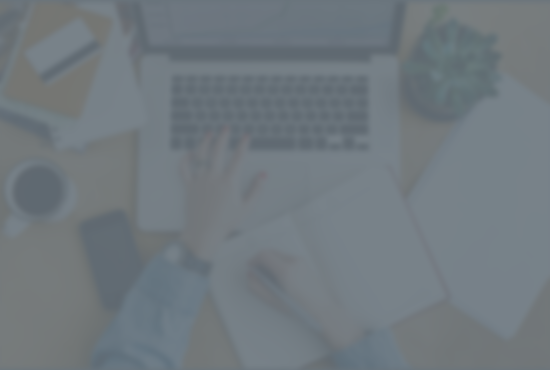 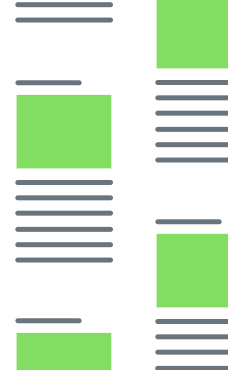 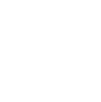 Your image here
Articles & Blog Posts
Engaging Copy
SEO Friendly Content
Professional Writing
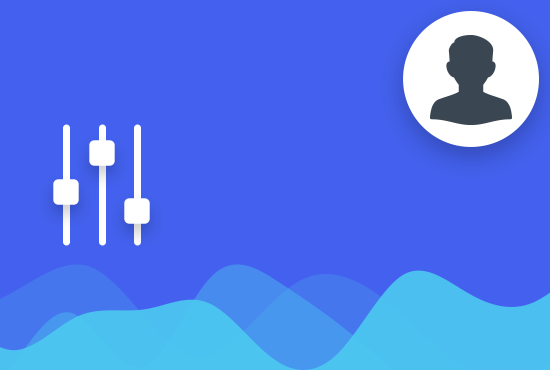 Your image here
Mixing & Mastering
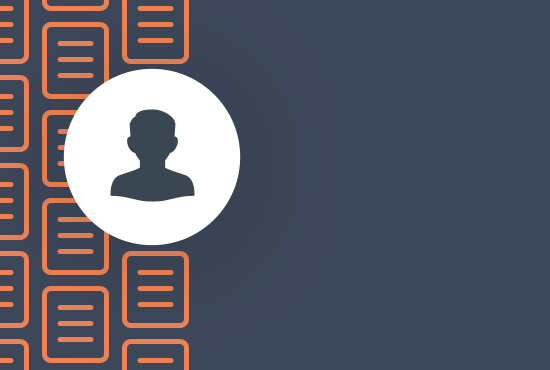 Profreading
Proofreading & Editing
Your image here
Error Free Copy
Grammar Review
Fact Checking
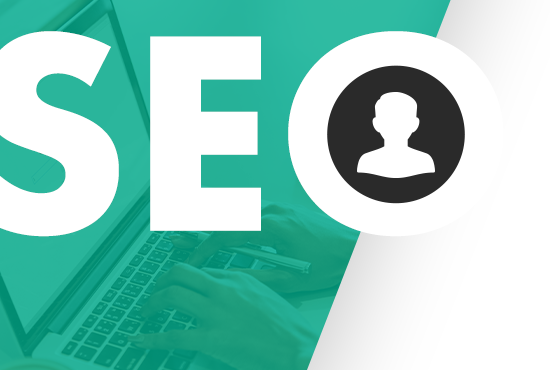 Your image here
What you get?
Engaging Copy
SEO Friendly Content
Professional Writing
I Will Optimize Your Website
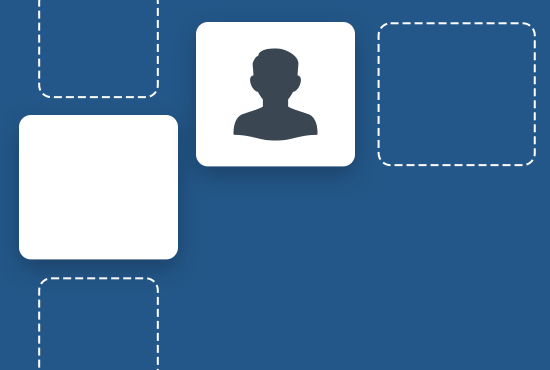 Ad
Your image here
Social Media Advertising
Engaging Copy
SEO Friendly Content
Professional Writing
Ad
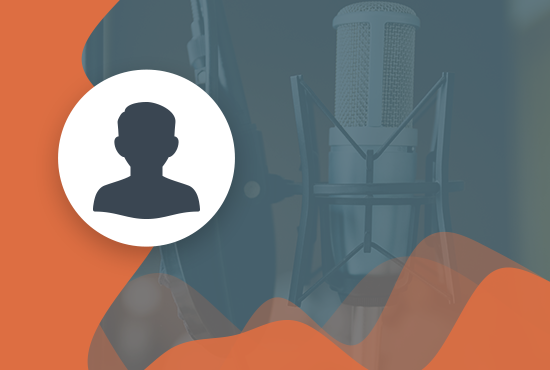 Your image here
English Male Voice Over
Professional Voice Actor